Exploring Structure and Content on the Web Extraction and Integration of the Semi-Structured Web
Tim Weninger
Department of Computer Science
University of Illinois Urbana-Champaign
weninge1@illinois.edu
Rules of this tutorial
Ask questions
Ask lots of questions
If something is not clear, ask a question
The Web
Social Networks
Early Messenger Networks
Social Media
Gaming Networks
Professional Networks

Hyperlink Networks
Blog Networks
Wiki-networks
Web-at-large
Internal links
External links
[Speaker Notes: This is what we’re talking about today!]
The Web is a Hyperlink Network
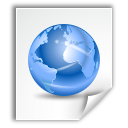 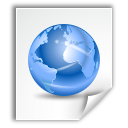 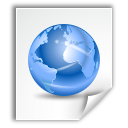 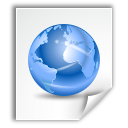 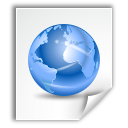 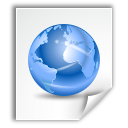 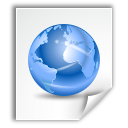 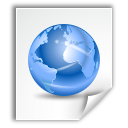 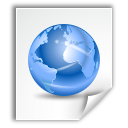 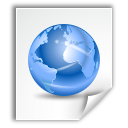 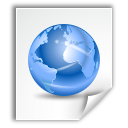 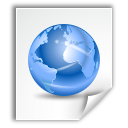 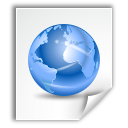 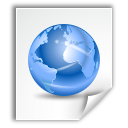 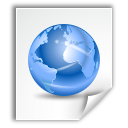 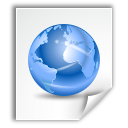 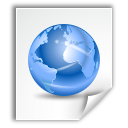 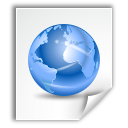 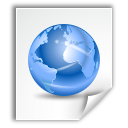 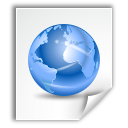 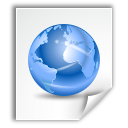 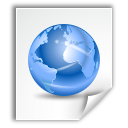 Ranking on the Web
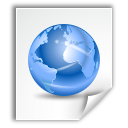 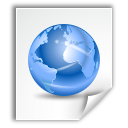 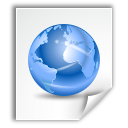 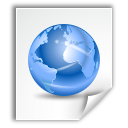 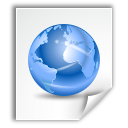 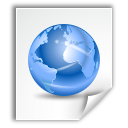 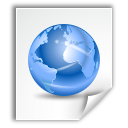 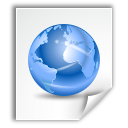 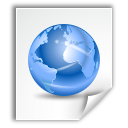 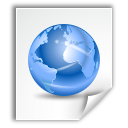 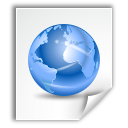 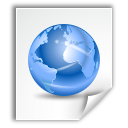 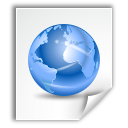 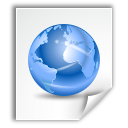 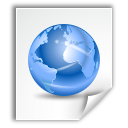 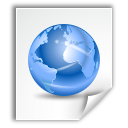 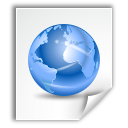 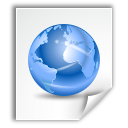 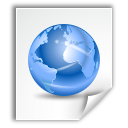 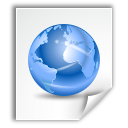 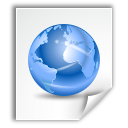 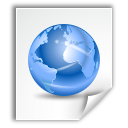 Clustering on the Web
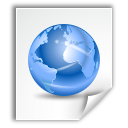 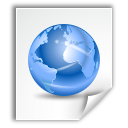 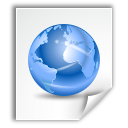 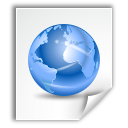 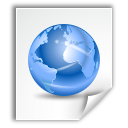 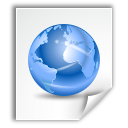 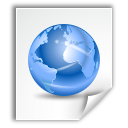 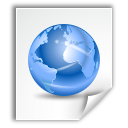 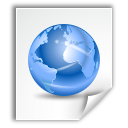 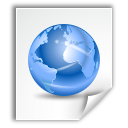 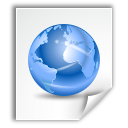 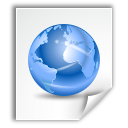 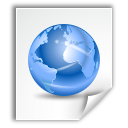 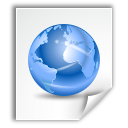 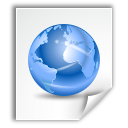 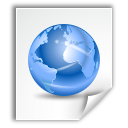 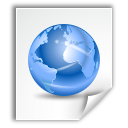 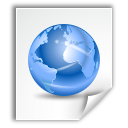 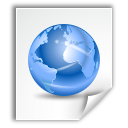 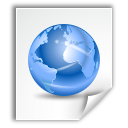 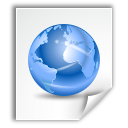 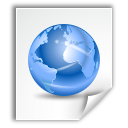 This Tutorial is about the structure and content of the Web
Name
Phone
Office
Age
Gender
Email
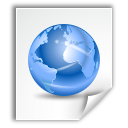 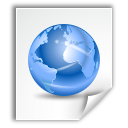 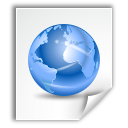 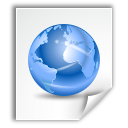 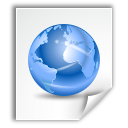 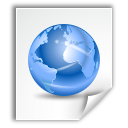 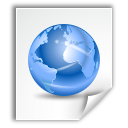 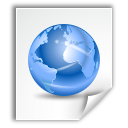 Author
Dateline
Topic
Persons
Location
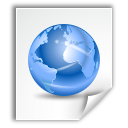 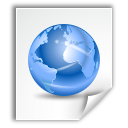 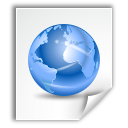 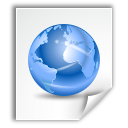 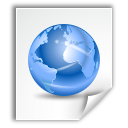 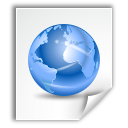 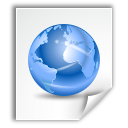 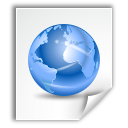 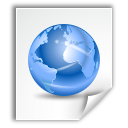 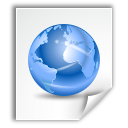 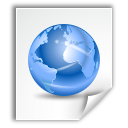 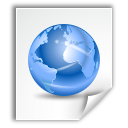 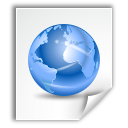 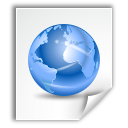 Imagine what we could do…
Search
Show structured information in response to query
Automatically rank and cluster entities
Reasoning on the Web
Who are the people at some company?
What are the courses in some college department?

Analysis
Expand the known information of an entity
What is a professor’s phone number, email, courses taught, research, etc?
Outline
Preliminaries
Information Extraction
Break (30 min)
Information Integration
Web Information Networks
Databases and Schemas
Databases usually have a well defined schema
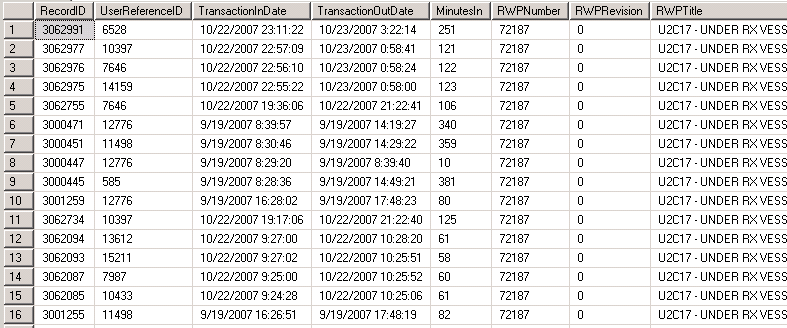 Databases and Schemas
Databases usually have a well defined schema
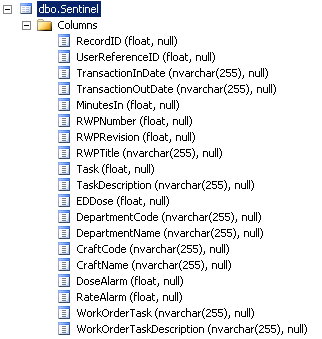 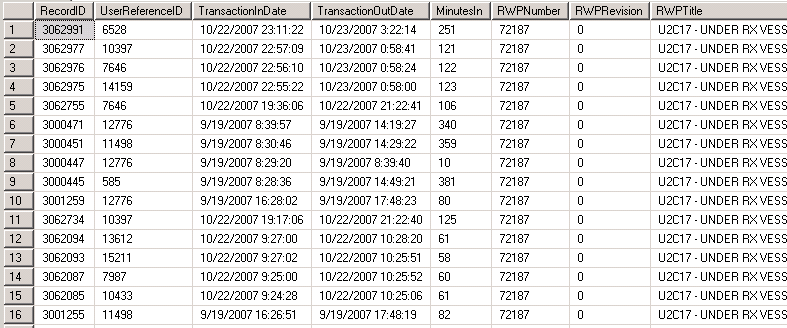 XML – a data description language
XML Schema
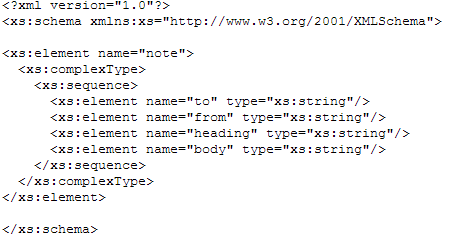 XML – a data description language
XML Instance
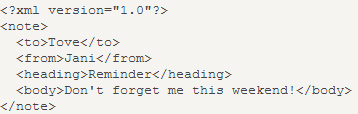 HTML and Semi-Structured data
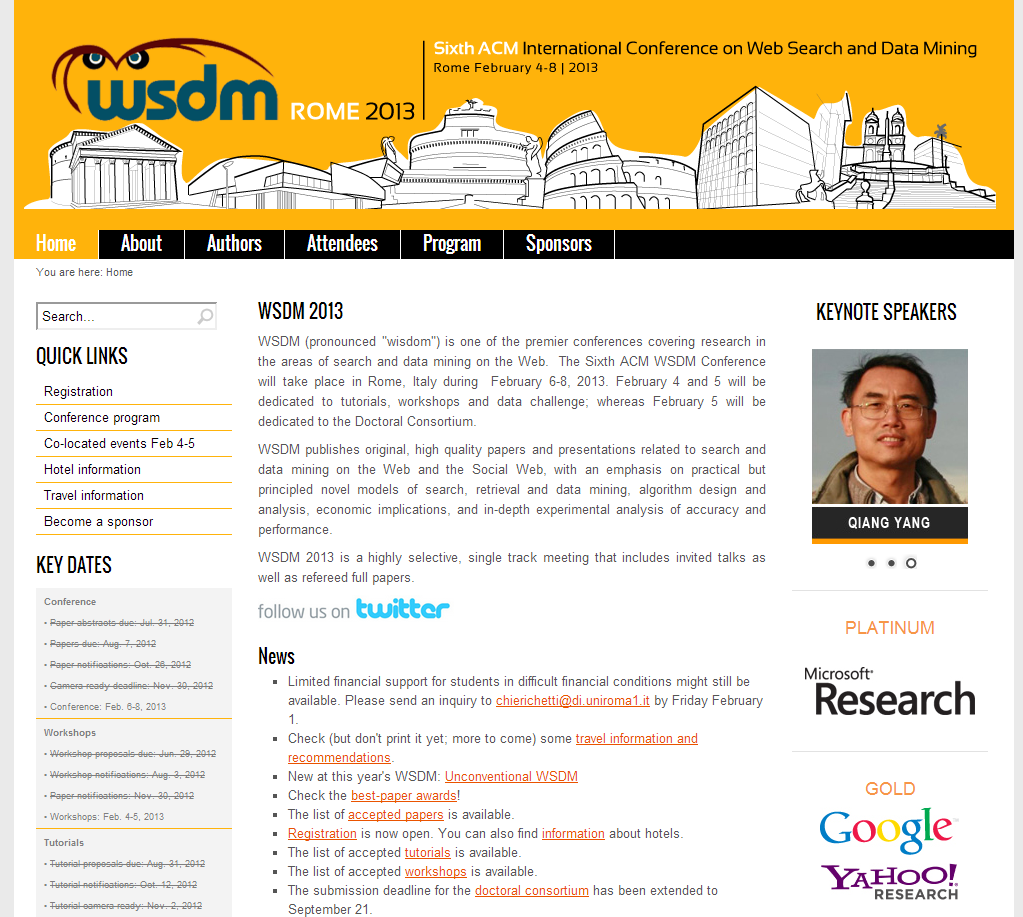 HTML and Semi-Structured data
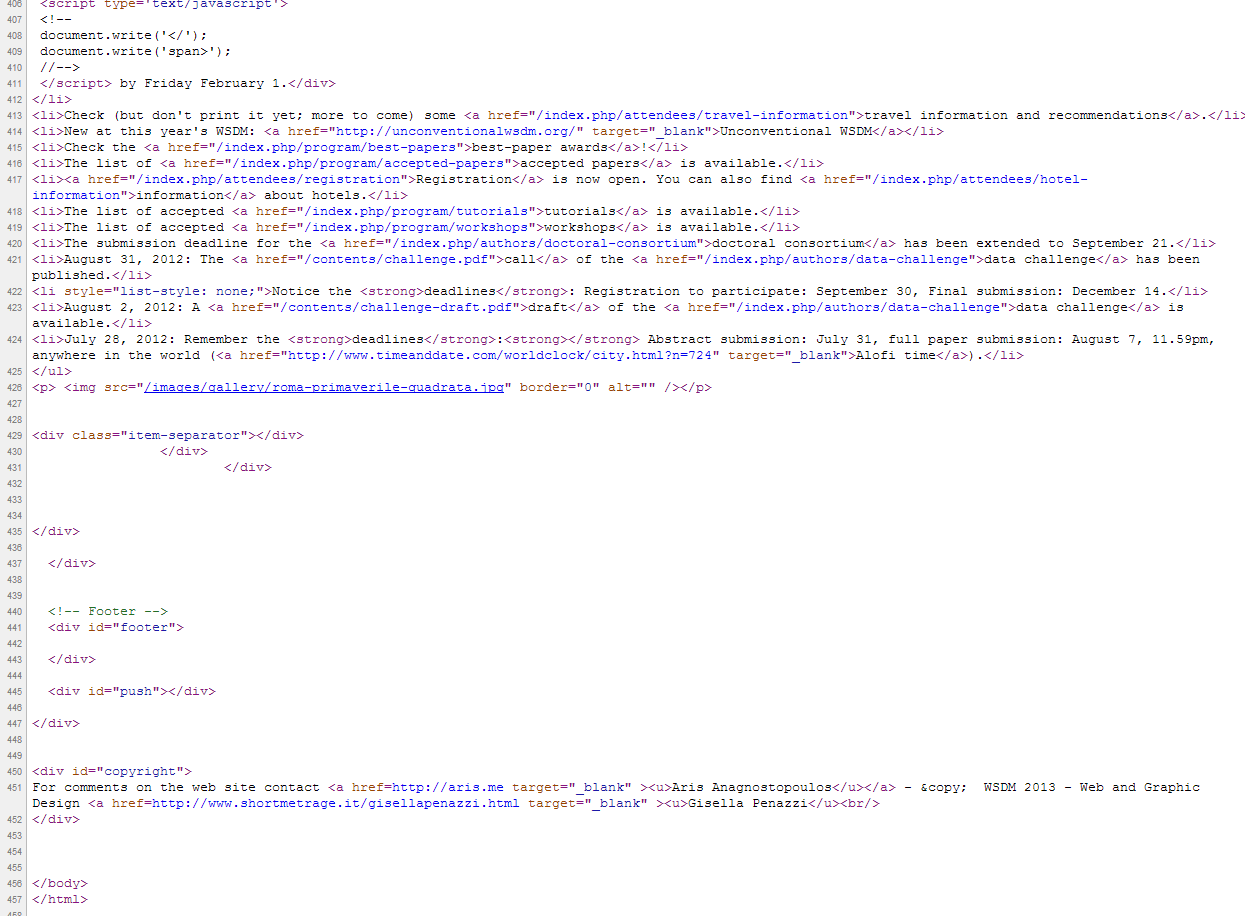 What’s the schema?
HTML and Semi-Structured data
HTML has no schema!

HTML is a markup language
A description for a browser to render
HTML describes how the data should be displayed



HTML was never meant to describe the data.
HTML and Semi-Structured data
HTML was never meant to describe the data.



But there is so much data on the Web
…we have to try
Document Object Model
HTML -> DOM
DOM is a tree model of the HT markup language
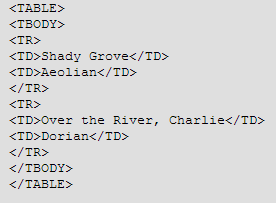 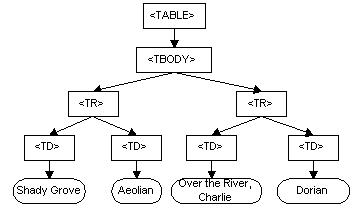 What the DOM is not
From the W3C:

The Document Object Model does not define what information in a document is relevant or how information in a document is structured. For XML, this is specified by the W3C XML Information Set [Infoset]. The DOM is simply an API to this information set.
Web page rendering
HTML -> DOM -> WebPage
Web page rendering according to Web standards
Uses the Boxes Model
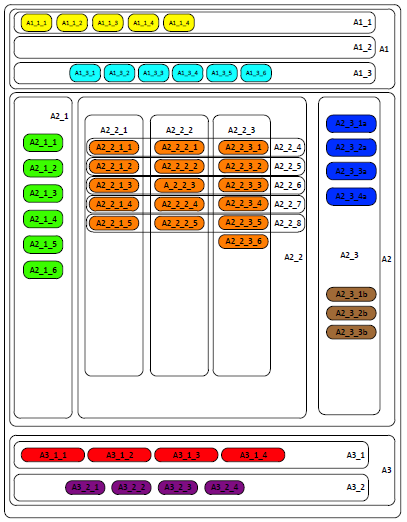 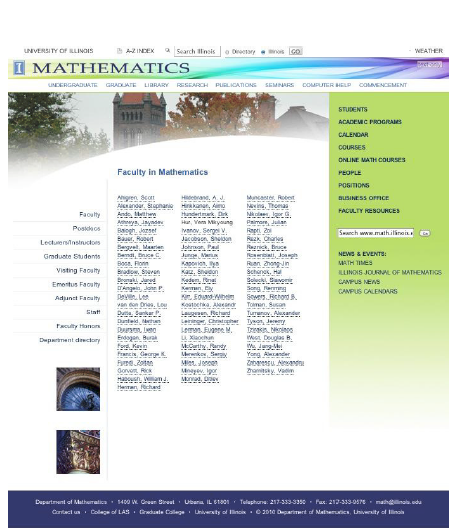 Web databases
LOTS of pages on the Web are database interfaces
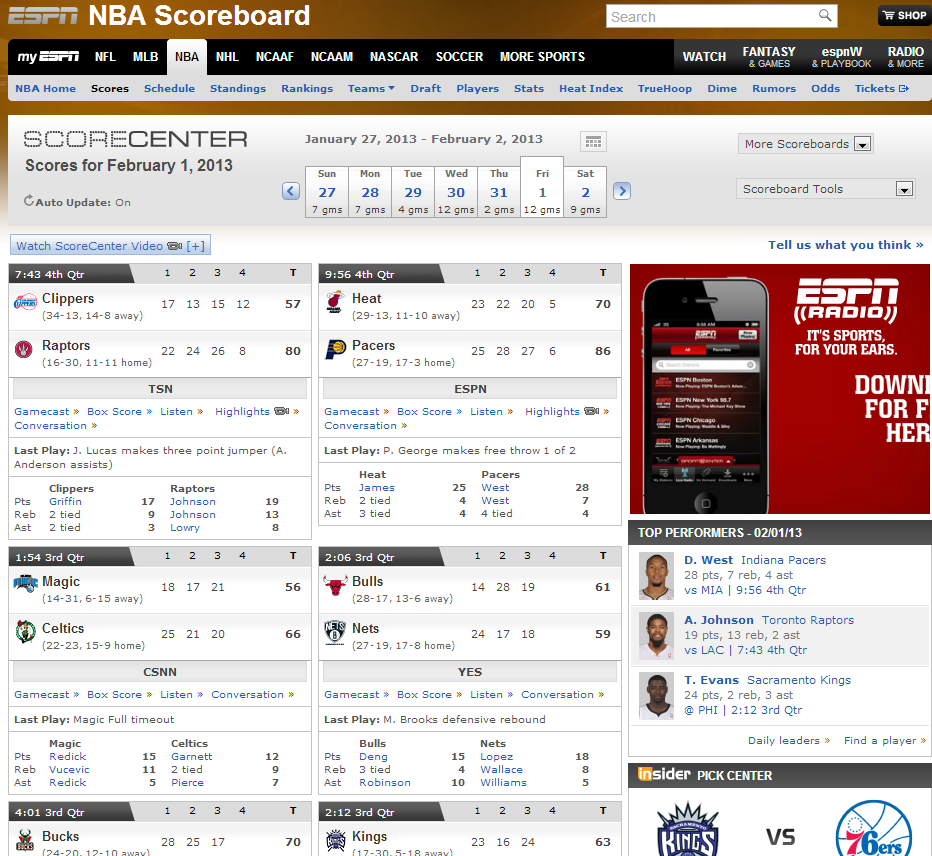 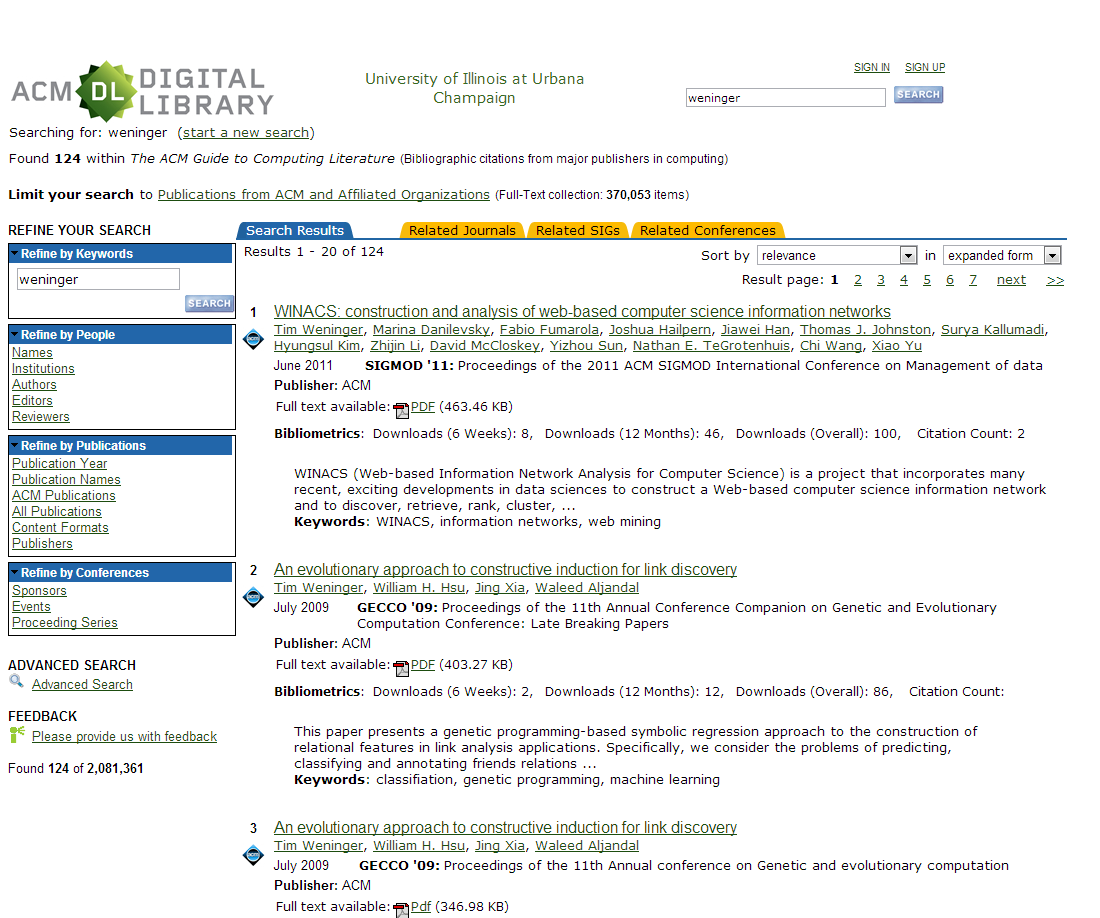 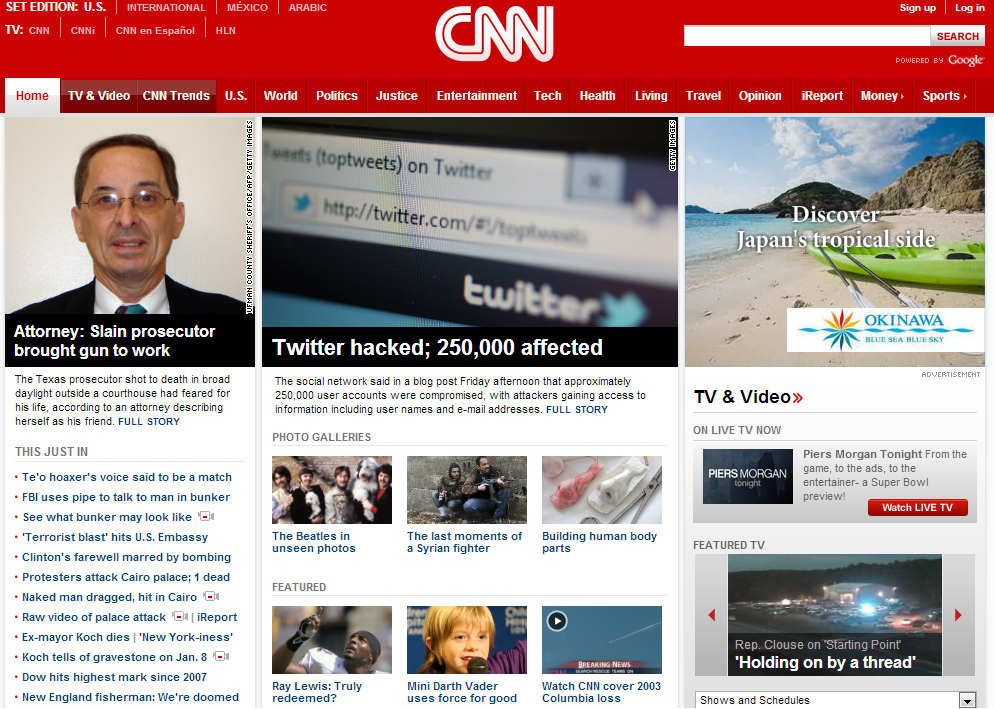 Web databases
Some pages are not database interfaces
….but they could be
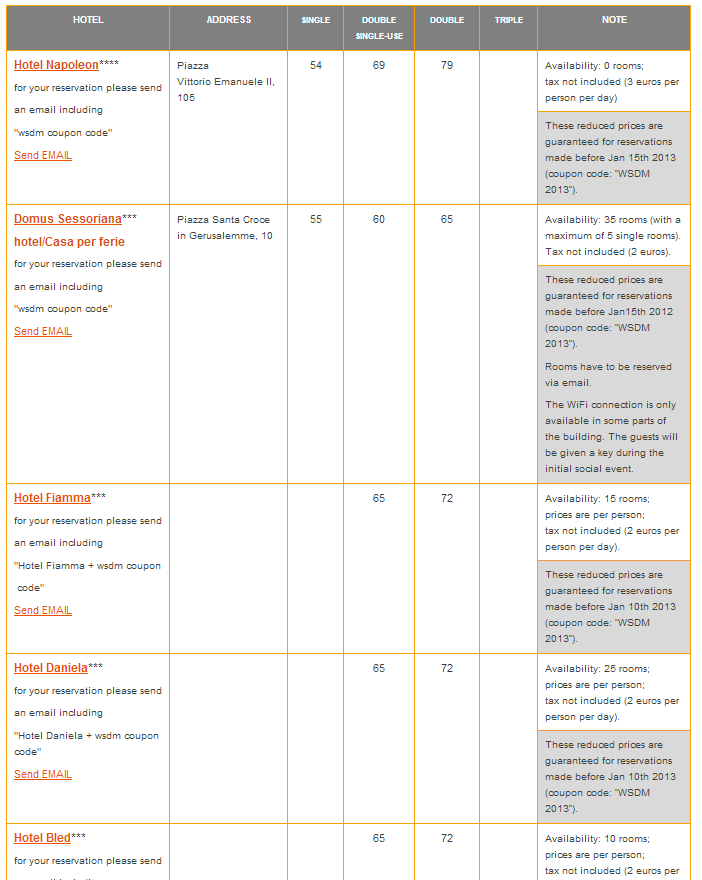 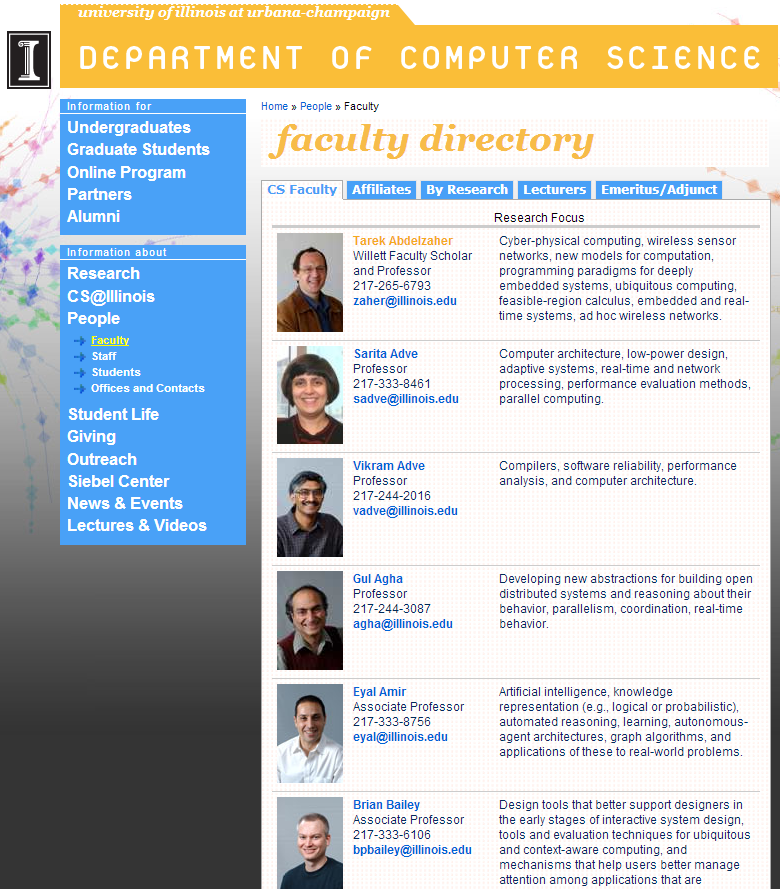 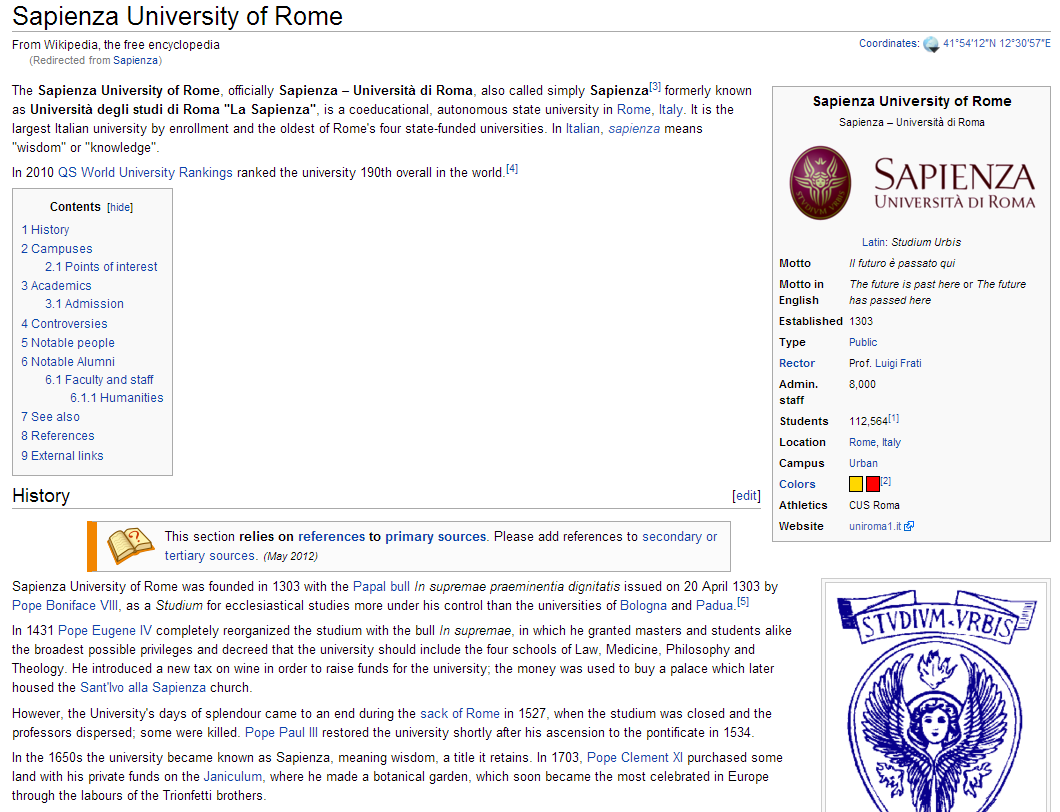 Relational Databases on the Web
WebPages can have relational data
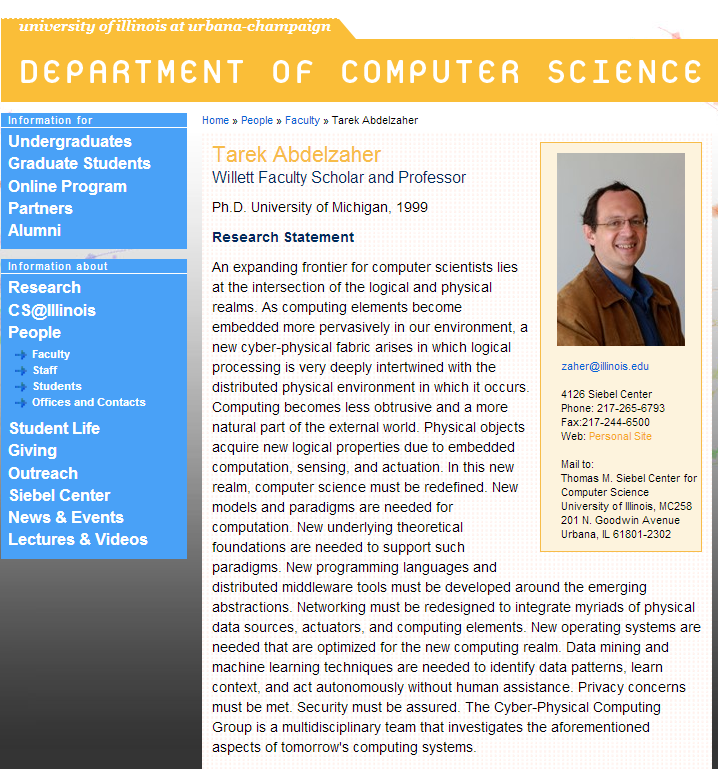 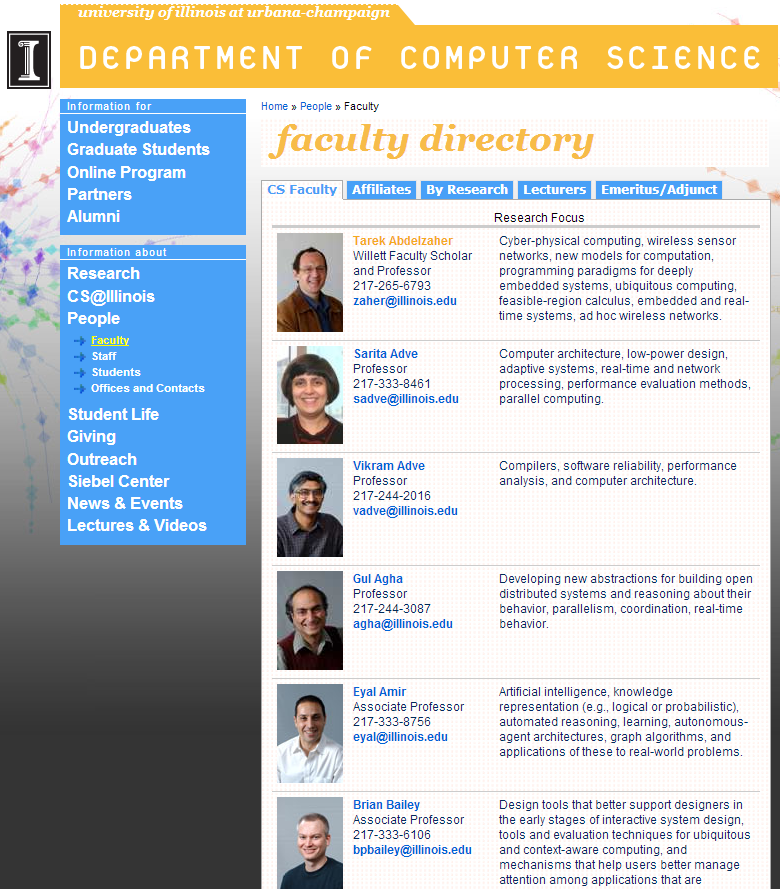 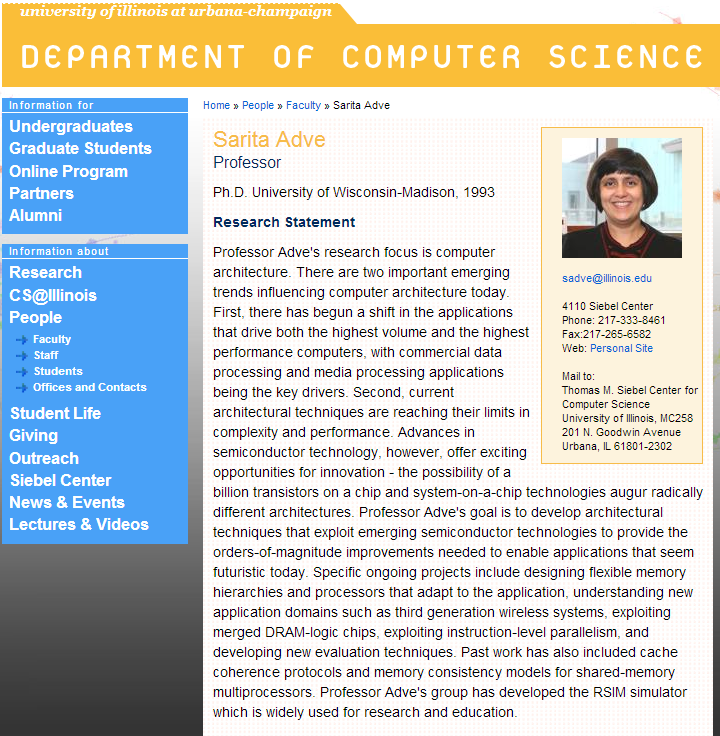 Data can be hidden in text too!
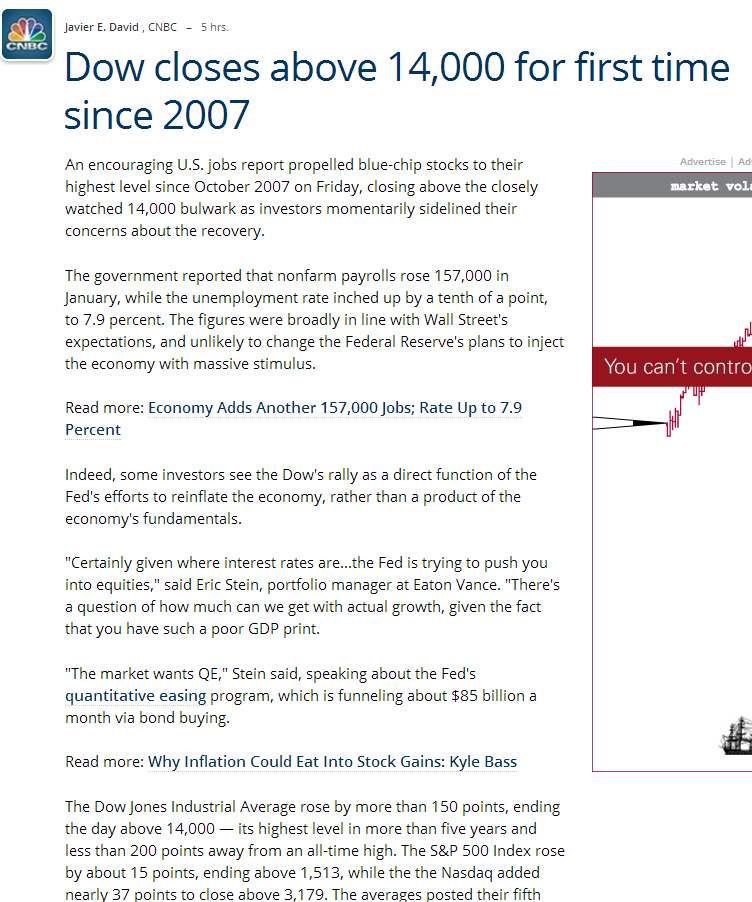 HTML and Semi-Structured data
Our goal is to extract information from the Web

…and make sense out of it!
Outline
Preliminaries
Information Extraction from text
Break (30 min)
Information Extraction from tables and lists
Web Information Networks
Content Extraction
Web Content Extraction
Extract only the content of a page
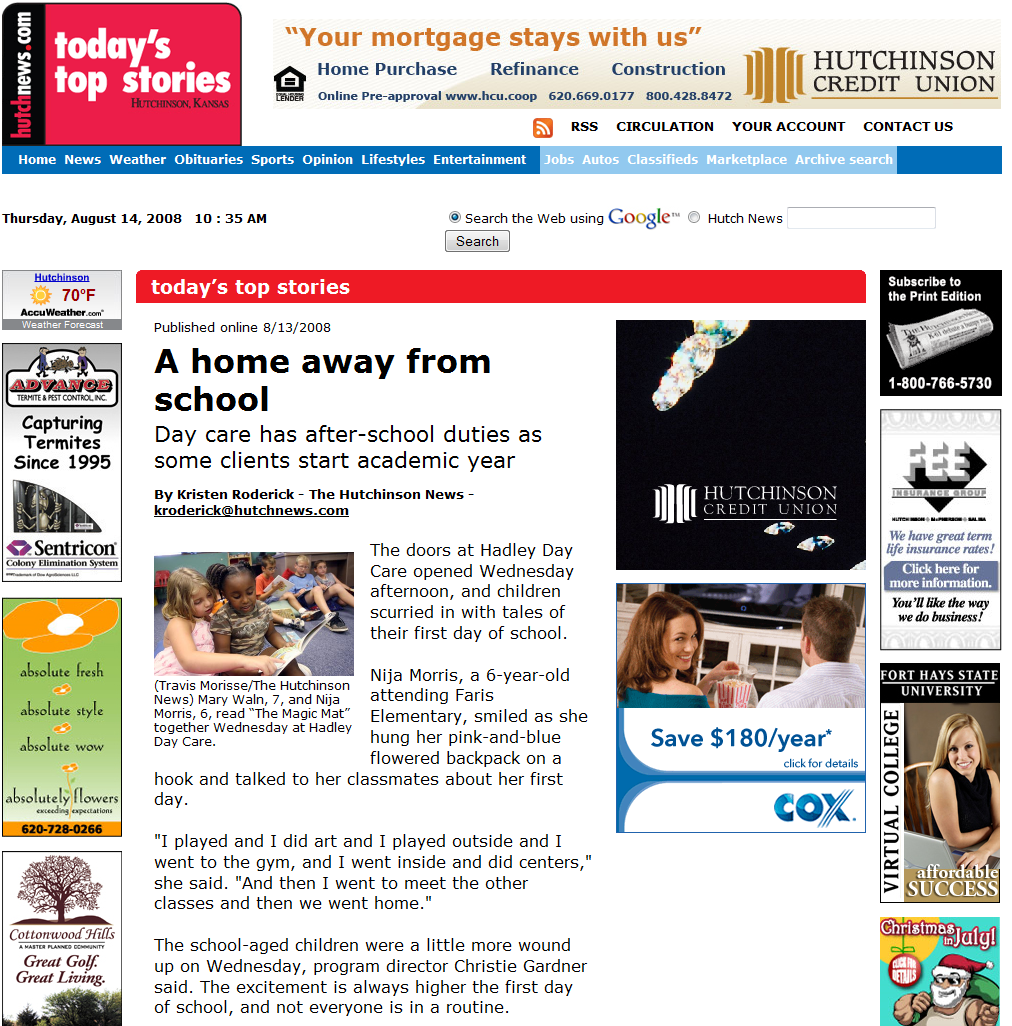 Taken from The Hutchinson News on 8/14/2008
Web Content Extraction
Two Approaches
Heuristic Approaches
Work one “document-at-a-time”
Template Detection Approaches
Require multiple documents that contain the same template


Benefits of content extraction
Reduce the noise in the document
Reduce document size
Better indexing, search processing
Easier to fit on small screens
Wrapper Generation
Documents on the Web are made from templates
Popularity of Content Management Systems
Database queries are used to “fill out” HTML content


Template are the framework of the Web page(s)
The structure of is very similar (near identical) among template Web pages.

Cluster similarly structured documents
Generate Wrappers
Extract Information
Wrapper Generation
Documents on the Web are made from templates
Database query “fills in” the content
Separate AJAX/HTTP calls “fill in” content
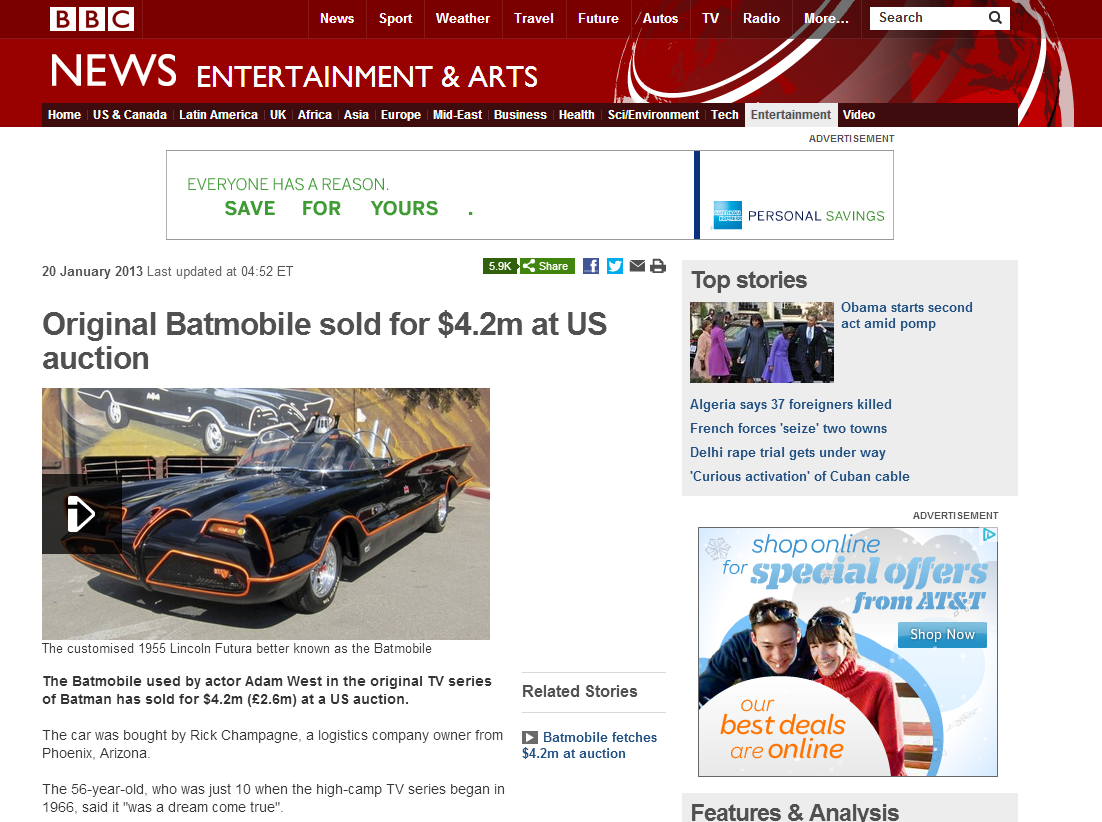 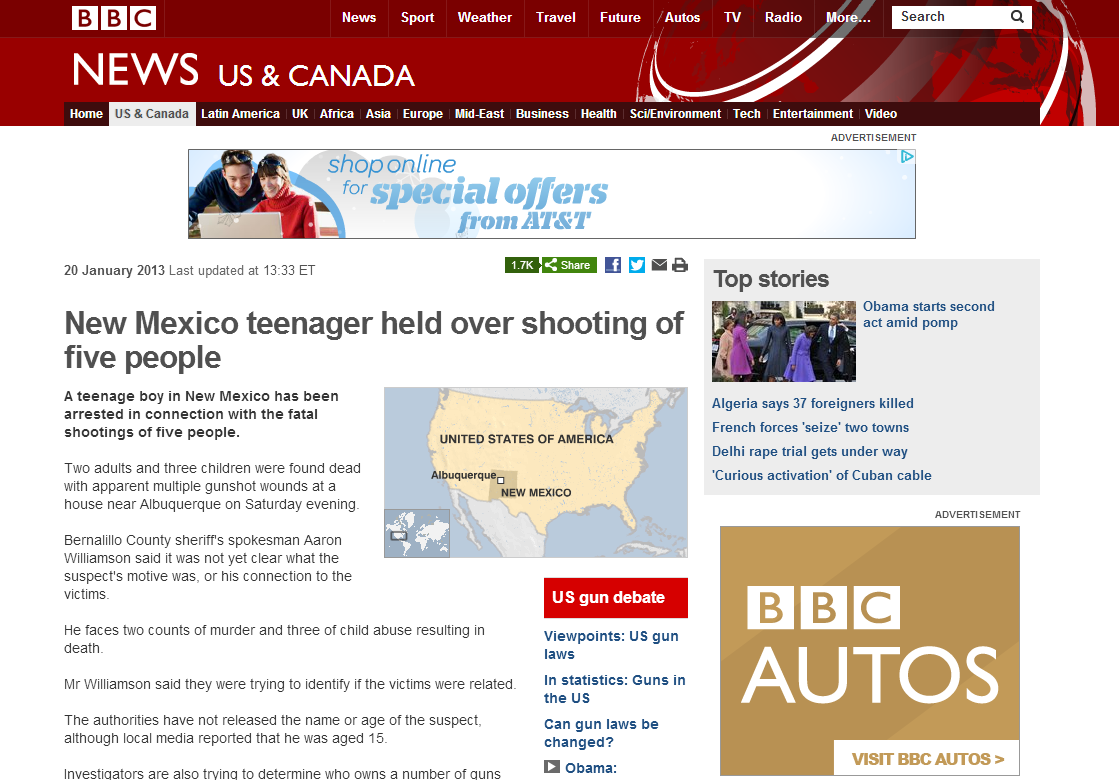 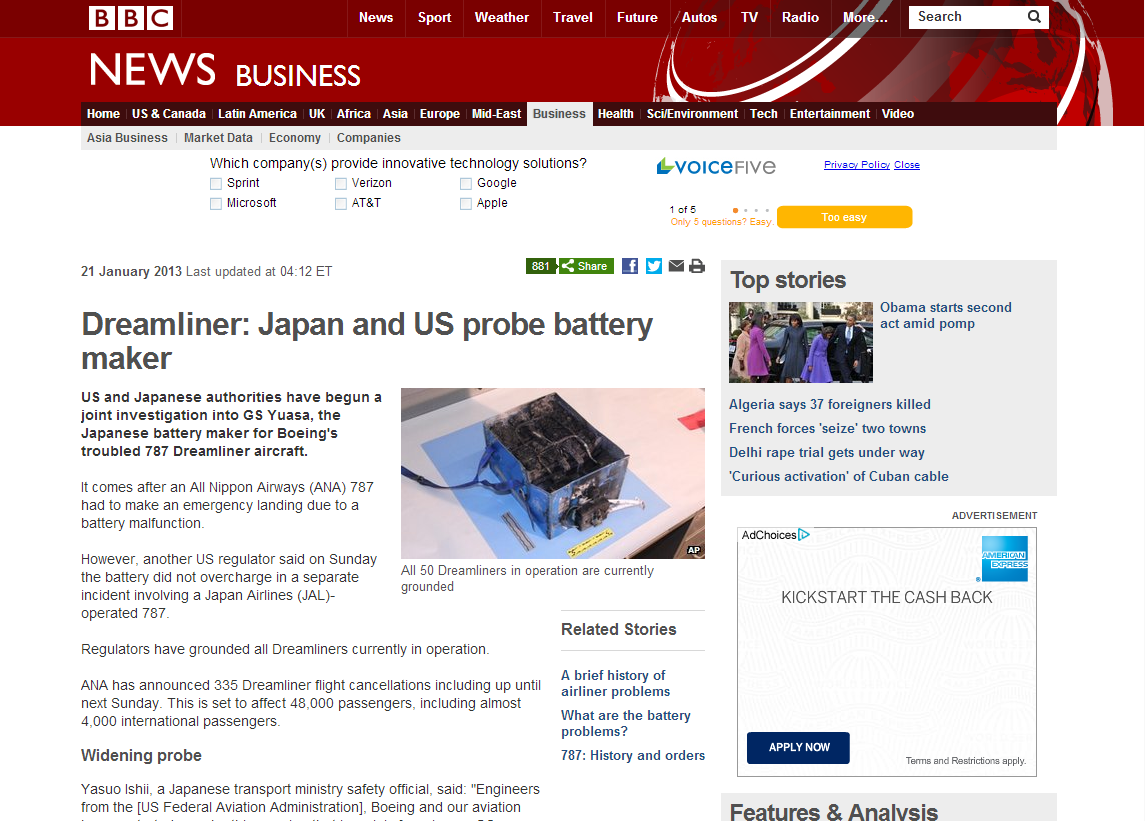 Locating Web page templates
First Bar-Yossef and Rajagopalan ‘02 proposed a template recognition algorithm using DOM tree segmentation
Template detection via data mining and its applications

Lin and Ho ‘02 developed InfoDiscoverer which uses the heuristic that template generated contents appear more frequently.
Discovering informative content blocks from web documents

Debnath et al. ‘05 develop ContentExtractor but also include features like image or script elements.
Automatic extraction of informative blocks from webpages
Locating Web page templates
Yi, Liu and Li ‘03 use the Site Style Tree(SST) approach finds that identically formatted DOM sub-trees denote the template
Eliminating noisy information in web pages for data mining

Crecensi et al. ’01 develop Roadrunner which uses the Align, collapse under mismatch and extract (ACME) approach to generate wrappers.
Towards Automatic Data Extraction from Large Web Sites.

Buttler ‘04 proposes the path shingling approach which makes use of the shingling technique.
A short survey of document structure similarity algorithms
Wrapper Generation
Generate extraction rules

//div[@class ="content"]/table[1]/tr/td[2]/text()
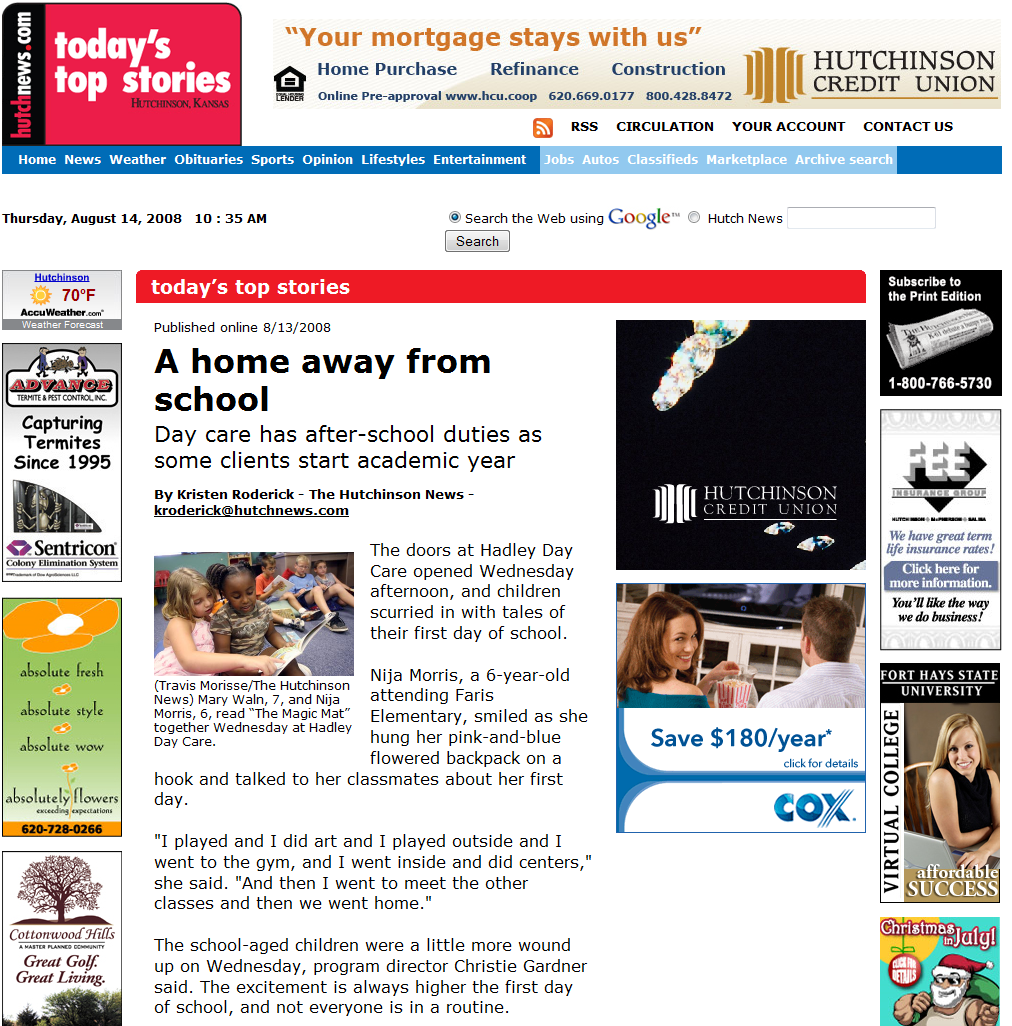 A home away from school

Day care has after-school duties as some clients start academic year

By Kristen Roderick – The Hutchinson News – kroderick@hutchnews.edu 

The doors at Hadley Day Care opened Wednesday afternoon, and children scurried in with tales of…
Wrapper Generation
Advantages
Easy to implement and learn
Can have perfect precision and recall

Disadvantages
Web sites change their templates often
Any small change breaks the wrapper
Need several examples to learn the wrapper
Called “domain-centric” approaches
Single Document Content Extraction
Look at a single document at a time
Use heuristics and data mining principles to find main content.

No template detection
No extraction rule learning

Called “Web-centric” approaches
Early Content Extraction Approaches
Body Text Extraction (BTE) 
Interprets HTML document as word and tag tokens
Identifies a single, continuous region which contains most words while excluding most tags. 

Document Slope Curves (DSC) 
Extension of BTE that looks at several document regions.

Link Quota Filters (LQF) 
Remove DOM elements which consist mainly of text occurring in hyperlink anchors.
Tag Ratios Content Extraction
Two algorithms
Same time, same conference
Same concept



Gottron, et al. ‘07 Content Code Blurring 
Weninger, et al. ‘07 Content Extraction via Tag Ratios
[Speaker Notes: Earlier approaches looked for clues by looking at different types of html tagsModern web pages use CSS]
Text to Tag Ratio
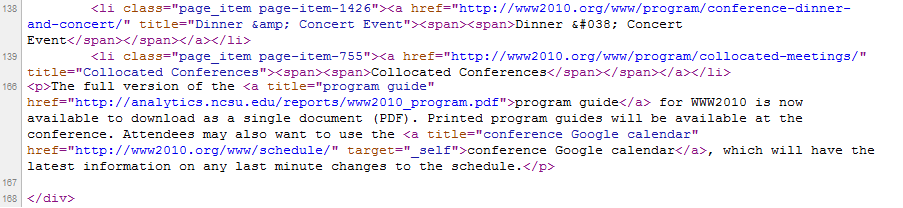 Text: 21  -  Tags: 8  -> TTR: 2.63
Text: 22  -  Tags: 8  -> TTR: 2.75
Text: 298  -  Tags: 6  -> TTR: 49.67
Text: 0  -  Tags: 0  -> TTR: 0
Text: 0  -  Tags: 1  -> TTR: 0
http://www2010.org/www/2010/04/program-guide/
[Speaker Notes: Text To Tag Ratio]
Text to Tag Ratio Histogram
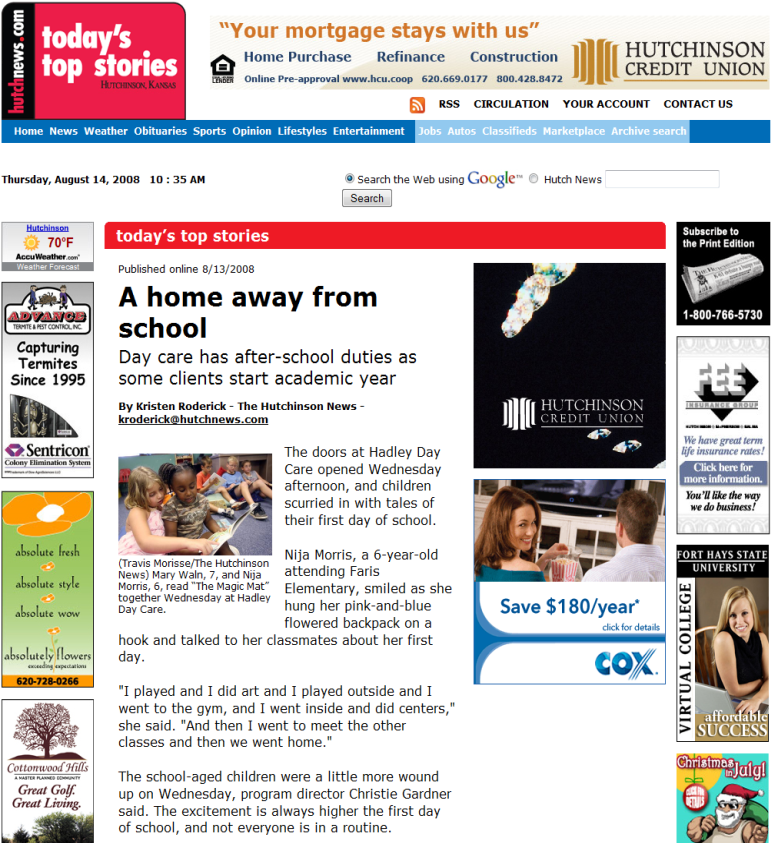 [Speaker Notes: Each line in a file gets a TTR score]
Histogram Clustering in 2-Dimensions
Looks for jumps in the moving average of TTR
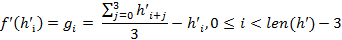 [Speaker Notes: Look for jumps in the TTR histogram]
Histogram Clustering in 2-Dimensions
Absolute value gives insight
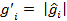 Histogram Clustering in 2-Dimensions
Make a scatterplot
[Speaker Notes: Plot the two histrograms (1) TTR (2) differential Histogram]
Modified k-Means
[Speaker Notes: Make k=3, k(0) = (0,0)]
Single Document Content Extraction
Advantages
Only need a single document at a time
Unsupervised
No training required

Disadvantages
Precision and Recall varies
On the (1) algorithm, (2) parameters, (3) Web page
Rule Extraction
Textual Extraction
Web text holds good information, but full NLP understanding is difficult
Two flavors of text extraction
Domain-at-a-time
Web-at-large (domain-agnostic)

Very different techniques required for each
Domain at a time
Documents on the Web are made from templates
A single domain has similar language
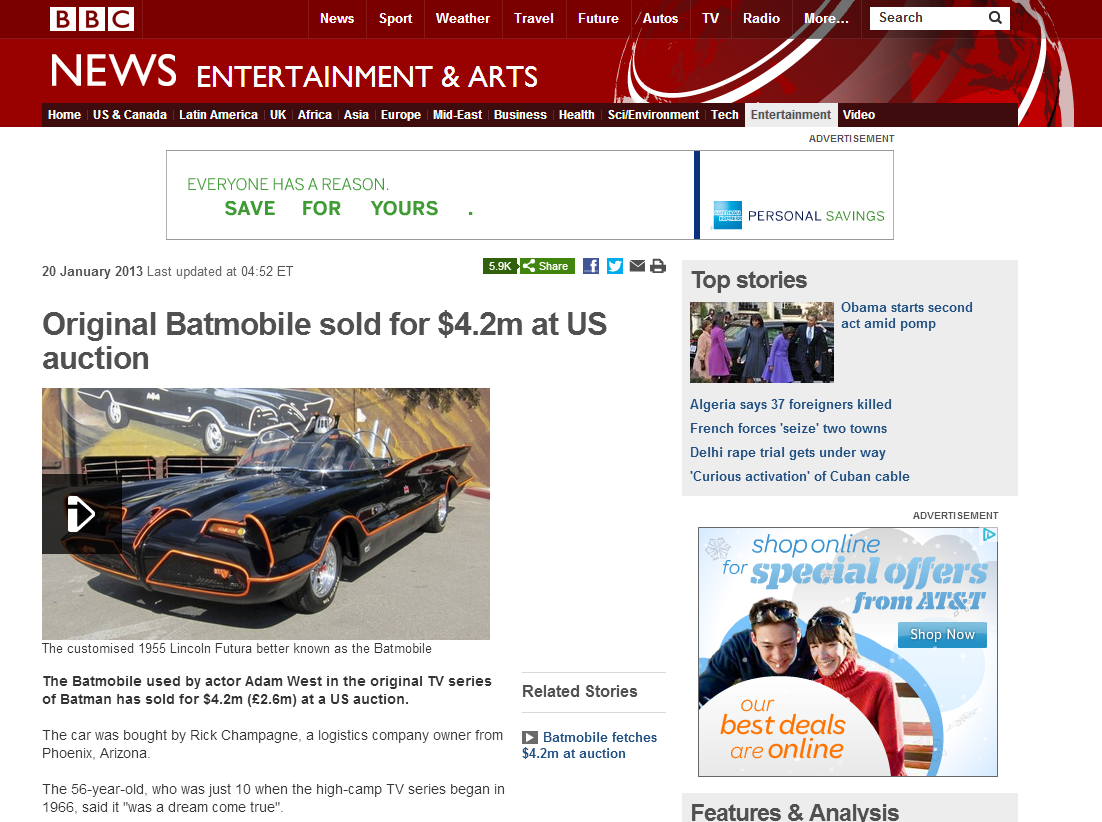 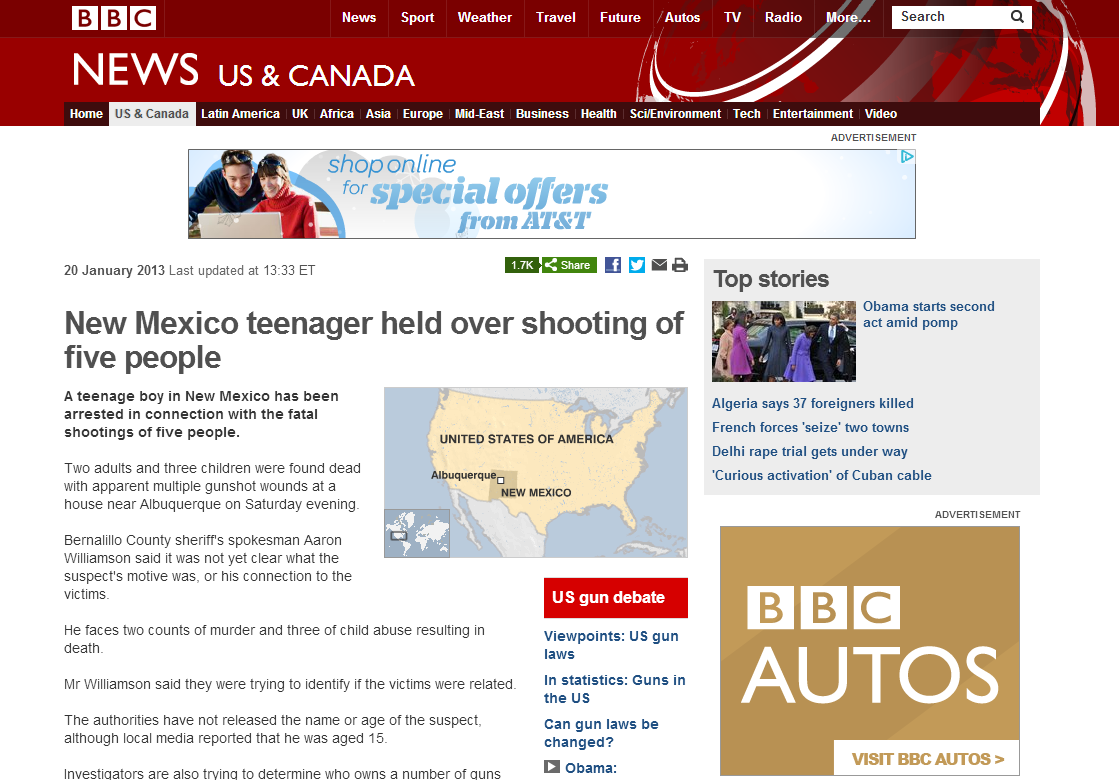 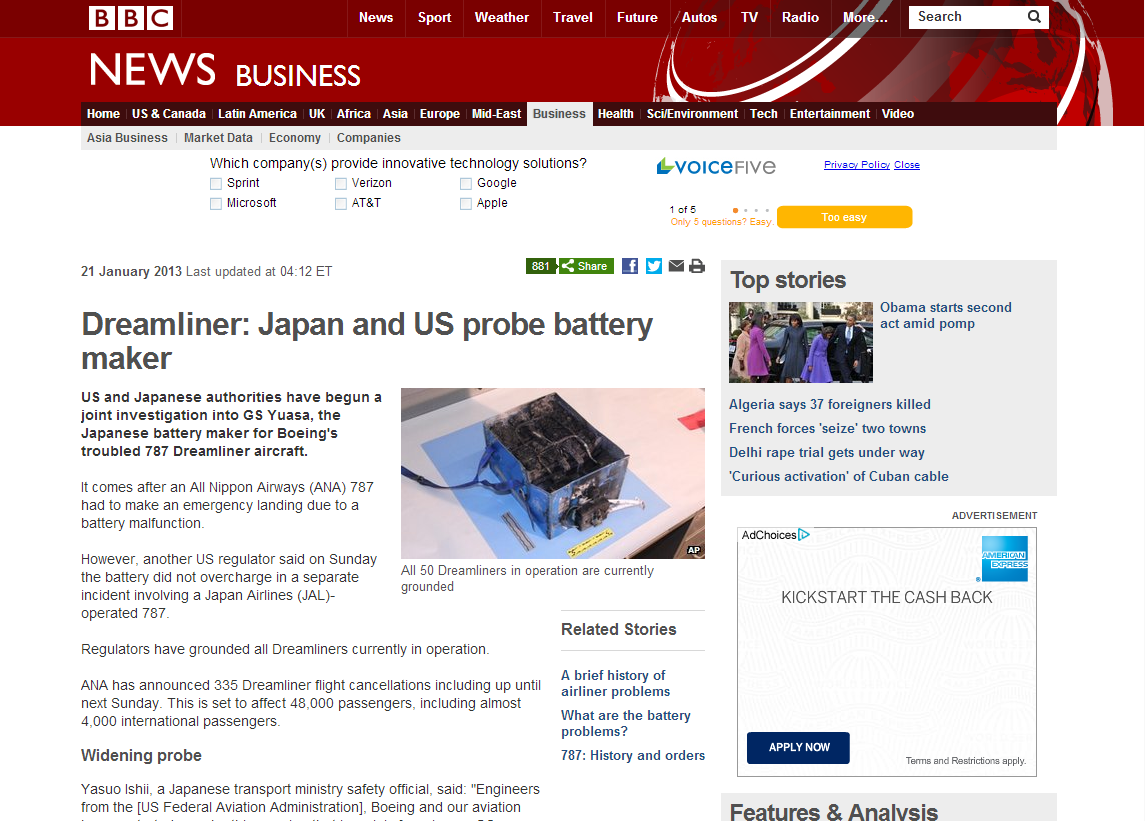 Domain at a time text extraction
If we know the schema/domain, we know the rules
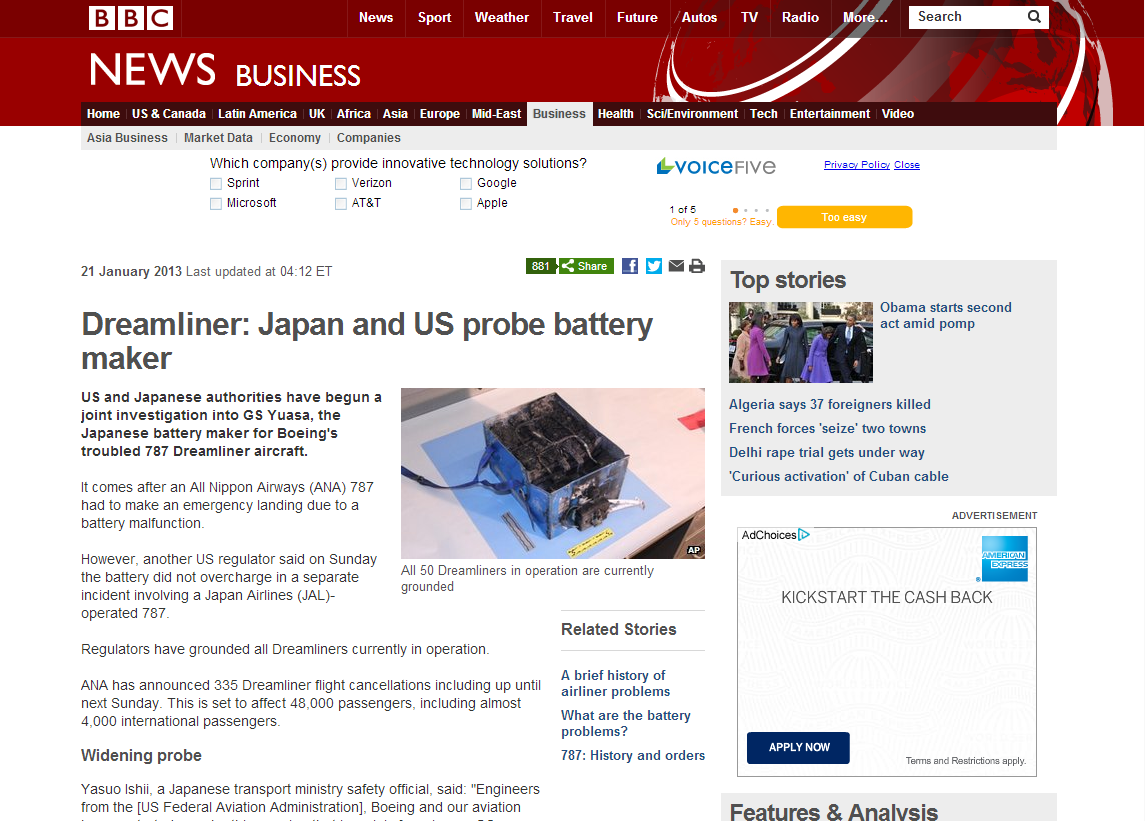 BBC Business – “owned by”, “sales of”, “CEO of”, etc.
Known Domains: Rule Learning
User provides initial data



Algorithm searches for terms, then induces rules.
“Servers at Microsoft’s headquarters in Redmond…”
“The Armonk-based IBM has introduced…”
“Intel, Santa Clara, cut prices of its Pentium…”
[ORGANIZATION]’s headquarters in [LOCATION]
[LOCATION]-based [ORGANIZATION] 
[ORGANIZATION], [LOCATION]
[Speaker Notes: Past approaches do not work on Web
Hand-written extraction rules / data-- User effort cannot scale to sheer # of domains;    training data often tailored to one text genre
Advance specification of interesting relations-- Target relations not known ahead of time
Full linguistic parse of text-- Such parsers are computationally expensive]
Known Domains: Rule Learning
User provides initial data



Algorithm searches for terms, then induces rules.

Extraction rules are intricate and break easily
Different extraction rules per domain
Can’t scale
Have to parse all of the text
Computationally very expensive
[Speaker Notes: Past approaches do not work on Web
Hand-written extraction rules / data-- User effort cannot scale to sheer # of domains;    training data often tailored to one text genre
Advance specification of interesting relations-- Target relations not known ahead of time
Full linguistic parse of text-- Such parsers are computationally expensive]
Domain independent – Source dependent
Don’t analyze raw text - use dataset-specific extraction techniques
Yet another great ontology (YAGO)
Finds TYPE relationship in Wikipedia
Looks at Wikipedia category pages
Categories can be different
 Conceptual (naturalized citizens of the US)
 Relational (1879 births)
 Thematic (Physics)
 Administrative (unsourced articles)
 Only Conceptual ones indicate TYPE
 YAGO parses category names, tests if head of the name is plural; if so, it’s Conceptual
Domain independent – Source dependent
YAGO/YAGO2

Looks at the Wikipedia structures to learn rules
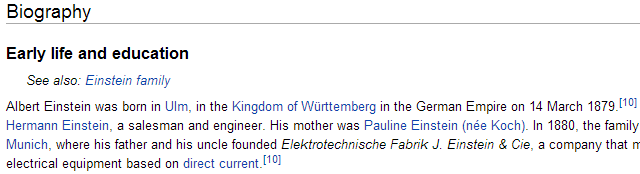 Domain independent – Source dependent
YAGO/YAGO2
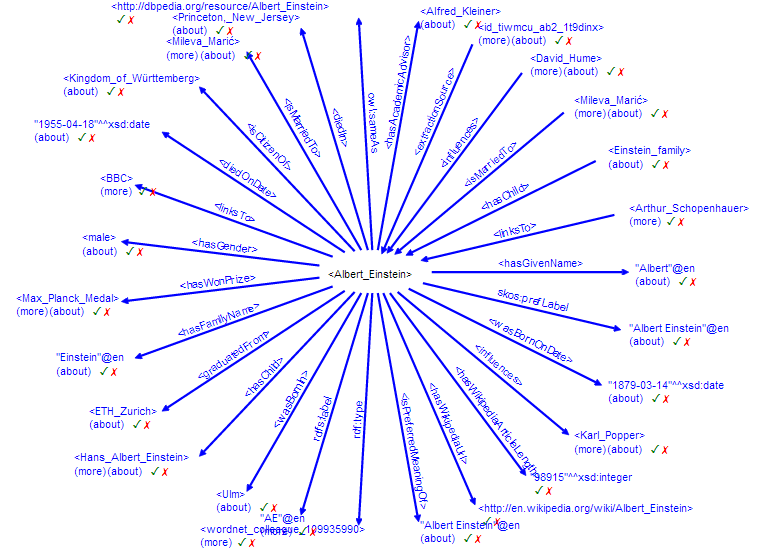 YAGO
Techniques are not general at all
Limited to 14-100 hand-picked relations
Manually generate the relationships we want to look for

Great performance
Able to extract 40 Million facts in YAGO
80 million facts in YAGO2
Web-At-Large Text Extraction
“Open Information Extraction”

Discovers rules/predicates on the fly
Does not require domain semantics or much human input.
Run on the whole Web

Textrunner  Banko et al. ‘07
Open Information Extraction - Textrunner
Self-Supervised Classifier
Train extraction-classifier using data & features generated by (expensive) linguistic parser
Dependency Parser -
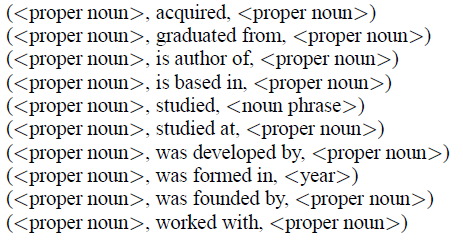 Open Information Extraction - Textrunner
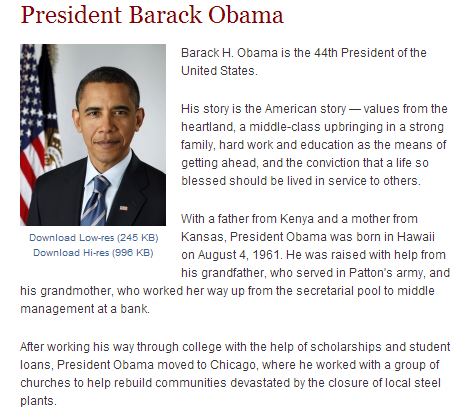 Open Information Extraction - Textrunner
Result Assessment
Tuple-extraction frequency counts 
Use heuristics 
not a too-long parse dependency between the two NPs
neither NP is simply a pronoun
path between NPs does not pass a sentence-like boundary
etc.
Use Naïve Bayes Classifier to find good extractions
Features: 
part-of-speech tags
Number of tokens in a relation
whether an NP is a proper noun
Open Information Extraction - Textrunner
Compared to Domain-dependent extraction

Better coverage
It’s not restricted on the types of relations 
It’s not restricted on the domain

Lower precision
Increase in recall results in lower precision
More noise introduced from the Web-at-large
Outline
Preliminaries
Information Extraction from text
Break (30 min)
Information Extraction from tables and lists
Web Information Networks
Outline
Preliminaries
Information Extraction from text
Break (30 min)
Information Extraction from tables and lists
Web Information Networks
Record Extraction
Record Extraction
Find structured data in semi-structured HTML
Find database tables (rows & columns) in a Web page


Data Record Extraction
List Extraction
WebTable Integration
Example of Data Records
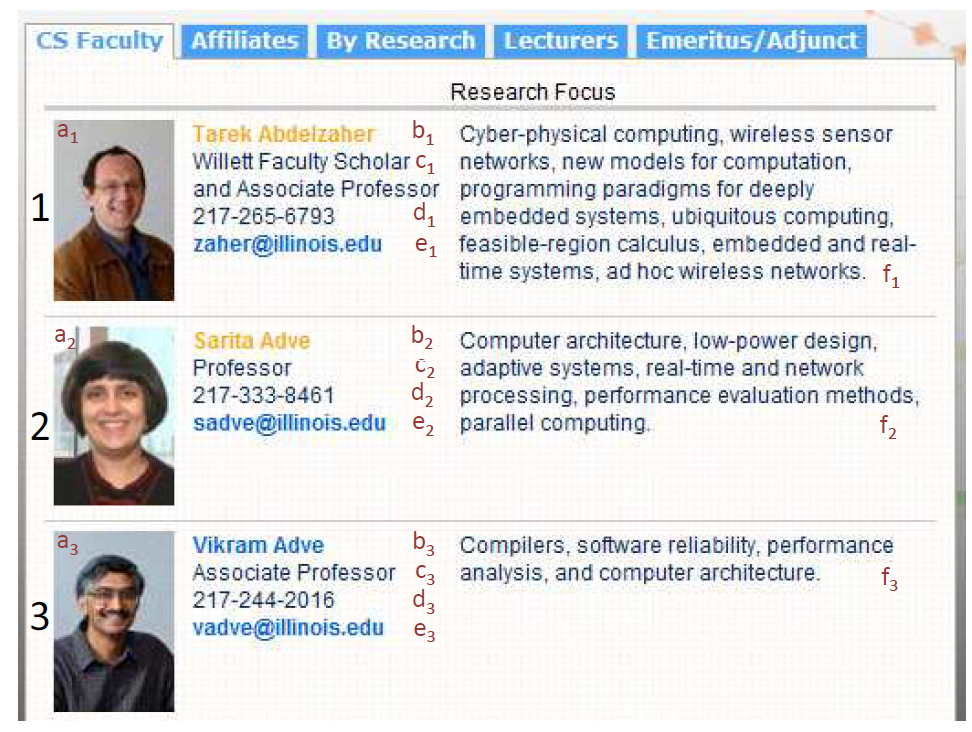 Data Record Extraction
Mining Data Records from the Web (MDR), Liu et al ’03
Generate Tag Tree
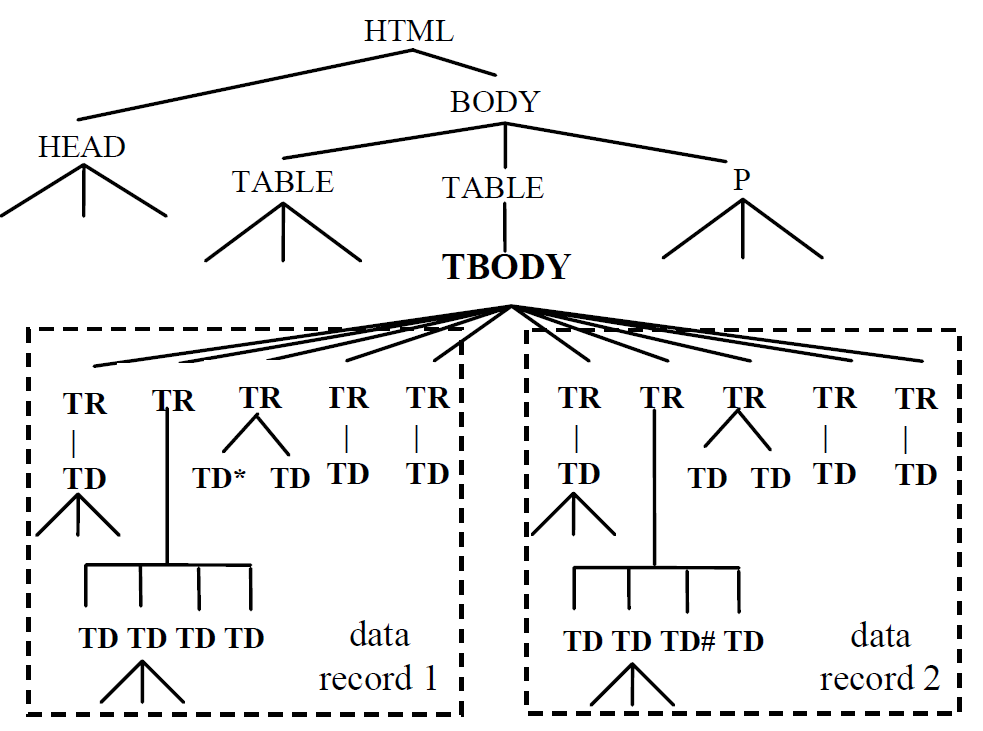 MDR
Find Generalized Nodes








Generalized nodes have subtrees of the same size, depth, are adjacent, and have a certain string similarity
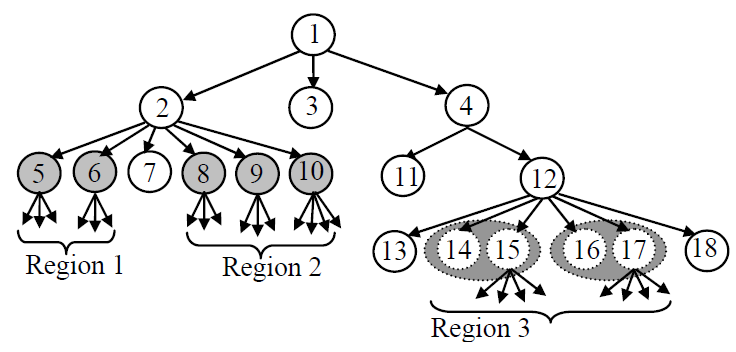 MDR
Match identical data records
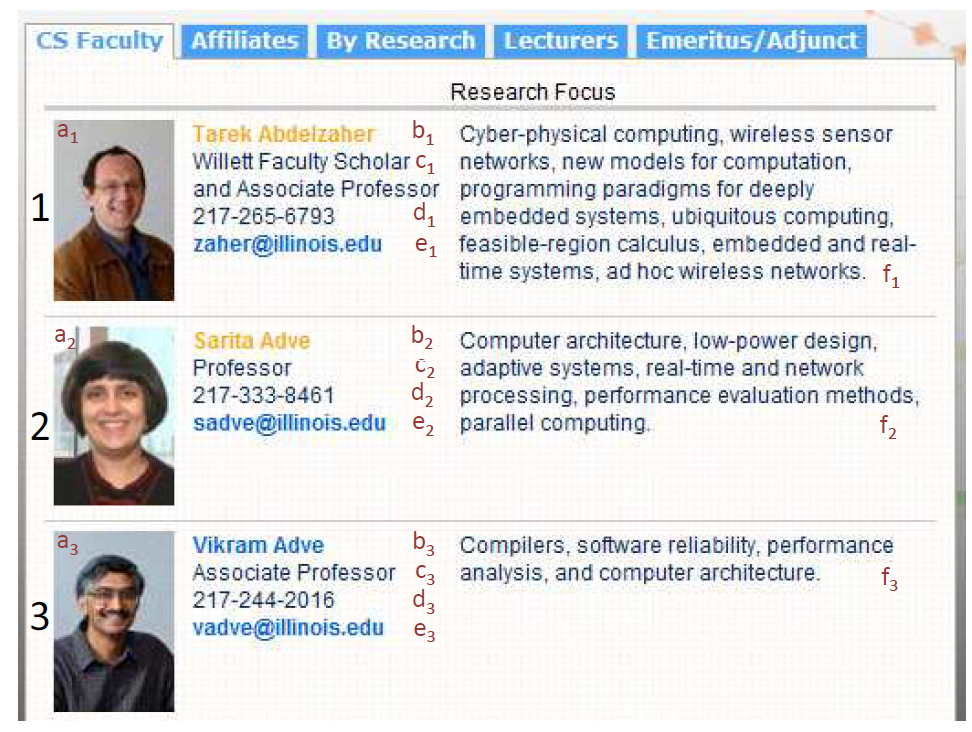 DEPTA
Zhai, Liu ‘05 DEPTA 
Structured Data Extraction from the Web based on Partial Tree Alignment
Match similar data records
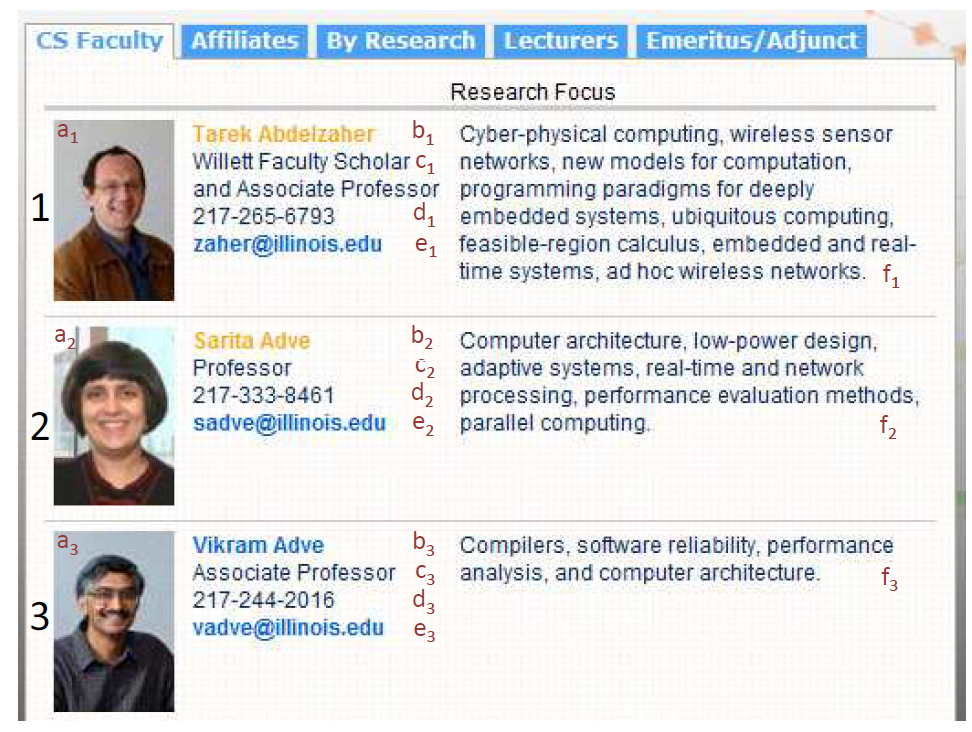 Record Extraction using Tag Path Clustering
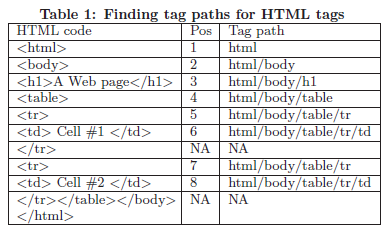 Inverted Index
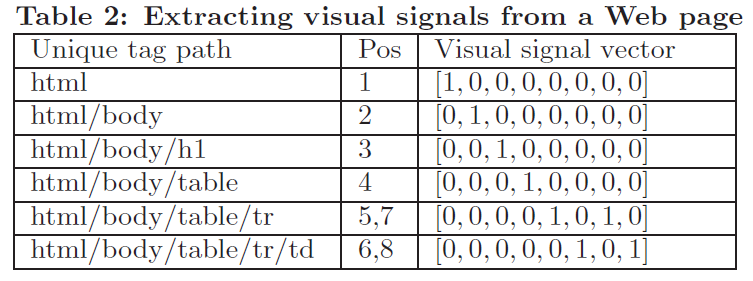 Record Extraction using Tag Path Clustering
Derive similarities from the visual signal vectors
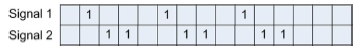 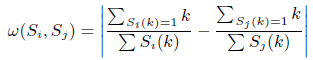 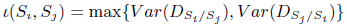 Distance between centers of gravity
Interleaving measure
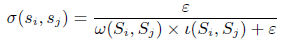 Similarity measure
Record Extraction using Tag Path Clustering
Similarity Matrix of tag paths
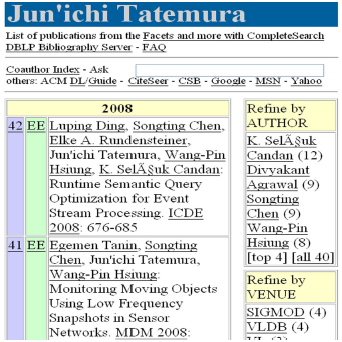 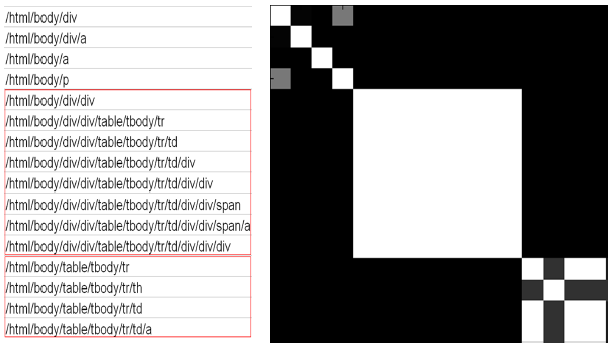 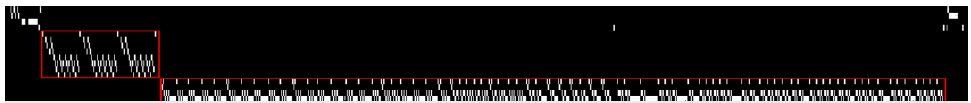 MiBAT – Extraction of Records containing UGC
Song et al. ‘10 – Extracts data records containing user generated content (UGC)
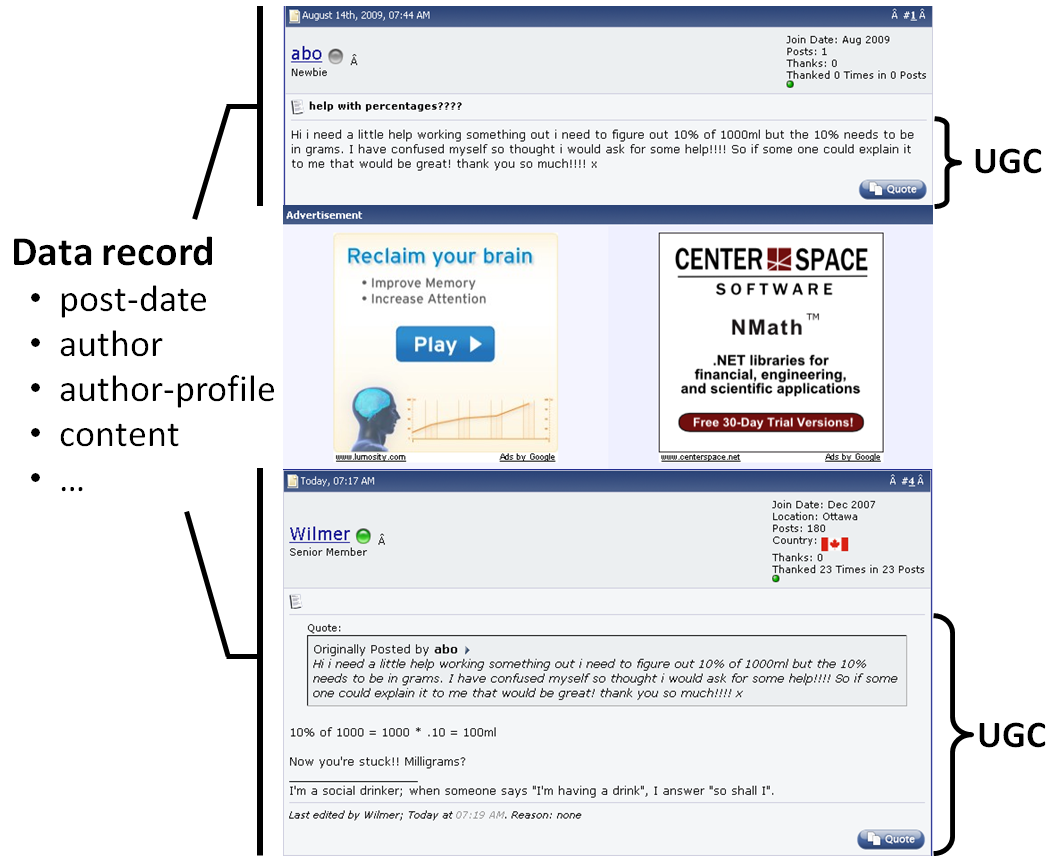 MiBAT
Finding Anchor Trees
Nodes within the record that match across all subtrees








Use those anchors to tie the data records together
Those anchor trees need to be predefined
Are a date, time, or some common structured text that a Regular Expression can find.
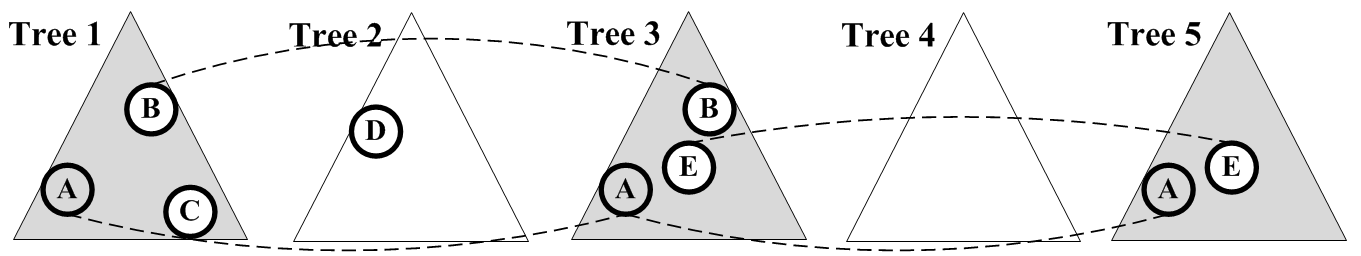 DOM Record Extraction
Advantages
Unsupervised
Only needs one page at a time
Tag-agnostic 
Doesn’t matter what the type of the HTML tag is

Disadvantages
Precision and Recall varies
Depends on the Web page and assumptions of the algorithm
HTML is not a schema
Misses AJAX, Javascript, other HTTP calls
What is the purpose of HTML?
Visual Based Record Extraction
Assumptions: 
HTML describes the structure of a document
Repeating Patterns = Records
HTML is a markup language


We need to render the Web page
Visual Web Page Rendering
[Speaker Notes: A Web page is full of boxes, boxes within boxes]
VENTex – Visual Record Extraction
Gatterbauer et al. ‘07 Visual Record Extraction VENTex 
Towards Domain-Independent Information Extraction from Web Tables
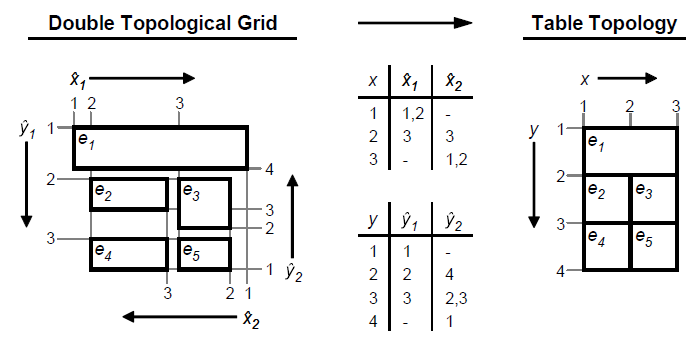 Visual Record Extraction
VENTex relies on lots of heuristics









Does not consider underlying DOM
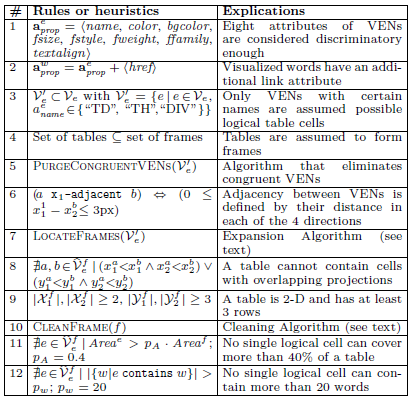 Hybrid List Extraction
Fumarola et al. ‘12 Hybrid List Extraction HyLiEn
Property 1: 
If box a is contained in box b, then b is an ancestor of a in the rendered box tree.

Property 2: 
If a and b are not related under property 1, then they do not overlap visually on the page.
[Speaker Notes: Boxes can be rendered to a tree]
Candidate Generation based on Visual Features
[Speaker Notes: We can generate lists by aligning boxes]
Output: Web page annotated
Vertical List
Tiled List
Horizontal List
[Speaker Notes: There are different types of alignments

Vertical, horizontal, tiled

Above is output of our algorithm… colors denote lists]
HyLiEn
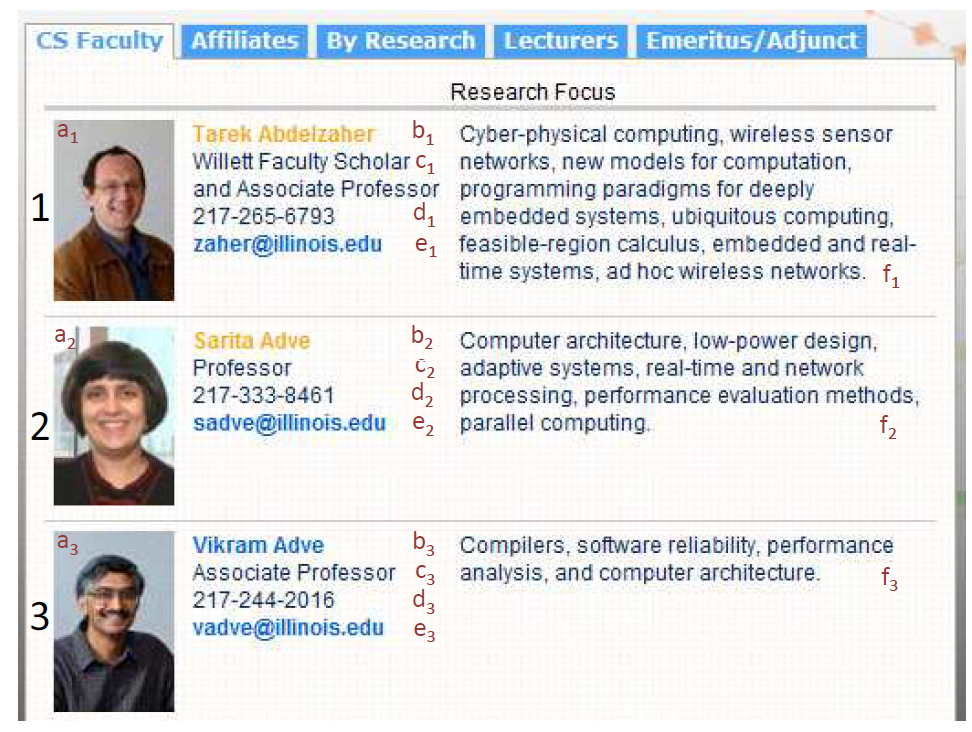 [Speaker Notes: Sometimes lists have attributes

3 records with 6 attributes each]
HyLiEn
RESTful service: http://dmserv1.cs.illinois.edu/listextractorservice.listextractorsvc.svc/extract/xml/?url= http://cs.illinois.edu/people/faculty
61 Faculty
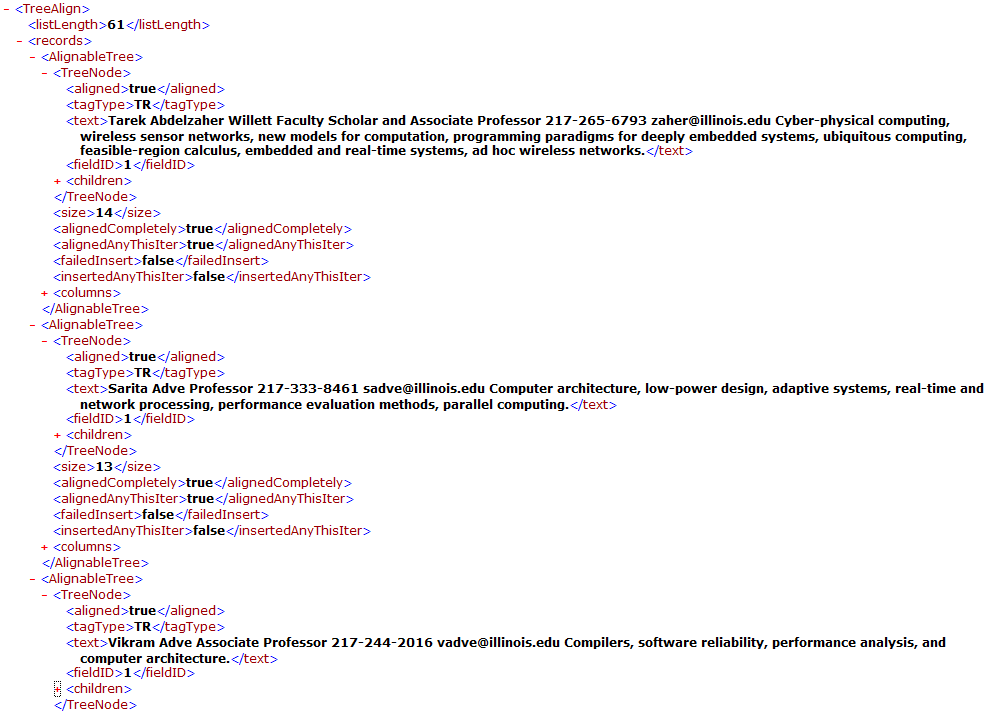 Tarek A.
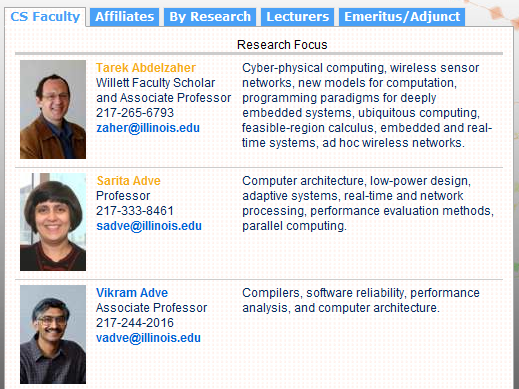 Sarita A.
Vikram A.
…and 58 more…
[Speaker Notes: We have a REST service that generates json extraction of lists on a web page]
Lets take a look at a single record
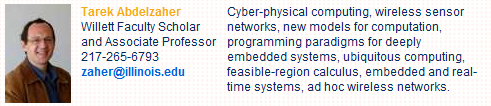 Tarek A.
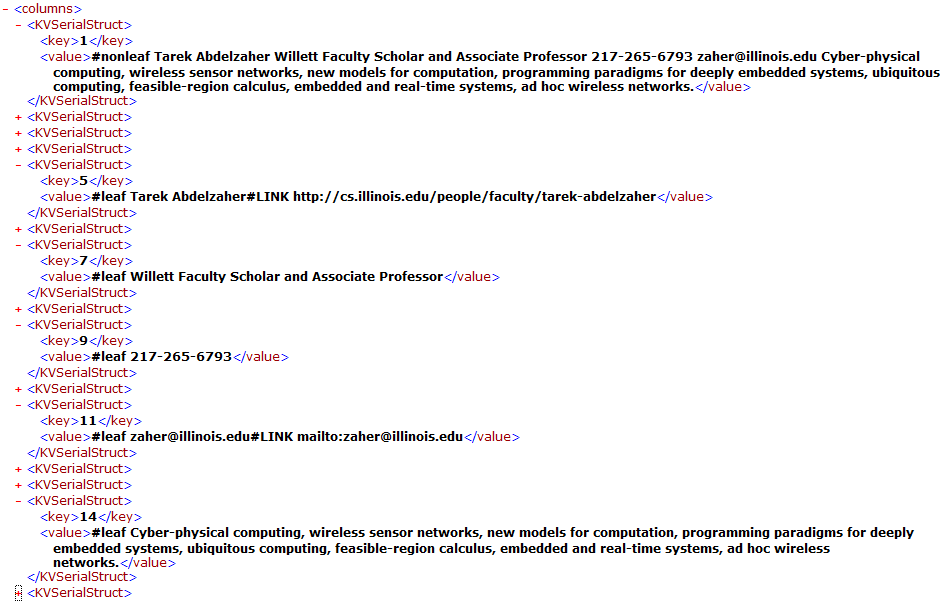 Name & Link
Title
Phone
Email
Research
[Speaker Notes: Ids for each attribute]
Lets take a look at a ANOTHER record
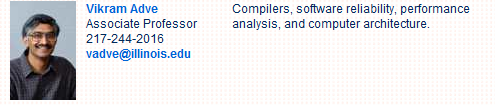 Vikram A.
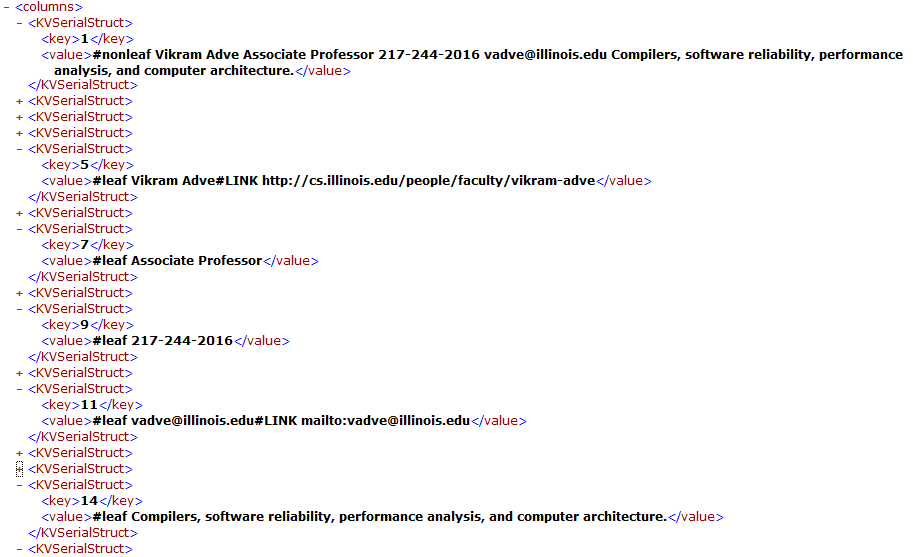 Name & Link
Title
Phone
Email
Research
[Speaker Notes: These ids are aligned across records]
Visual Record Extraction
Advantages
More accurate than DOM-methods
Unsupervised
Only needs one page at a time
Tag-agnostic 
Doesn’t matter what the type of the HTML tag is

Disadvantages
Precision and Recall varies
Depends on the Web page and assumptions of the algorithm
Precision not as good as tag-gnostic methods
Recall not as good as wrappers
[Speaker Notes: We’ve got to render the web page to do it right
Independent, tag agnostic
We get a database table from web page lists/tables/records]
Integrating Web data
WebTables
Cafarella et al. ‘08 – The Relational Web WebTables
Exploring the Relational Web


In corpus of 14B raw tables, they estimate 154M are “good” relations
Single-table databases; Schema = attr labels + types
Largest corpus of databases & schemas available

The WebTables system:
Recovers good relations from crawl and enables search
Builds novel apps on the recovered data
WebTables
Bad table
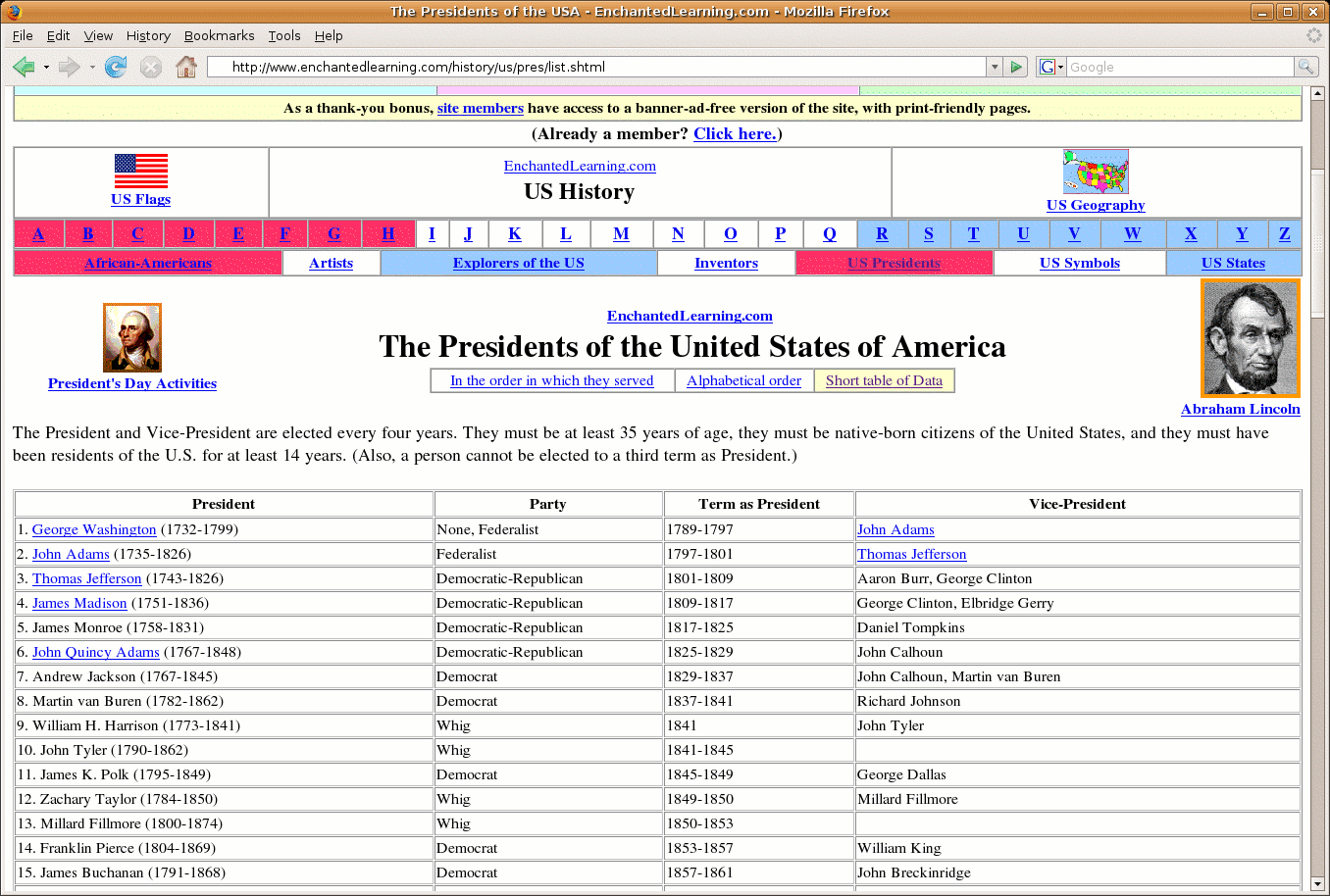 Good table
Slide courtesy Cafarella & Halevy
[Speaker Notes: This unstructured page clearly contains a database.  Tuple-oriented, typed columns that represent attributes, and column labels 

It also contains tables that are not databases at all.]
Some Challenges
Data is semi-structured:
No schema
Columns do not have uniform type
Quality varies a lot
Finding real tables is hard, as is extraction
Data is about everything. 
You can’t build a schema over everything
Vertical Tables
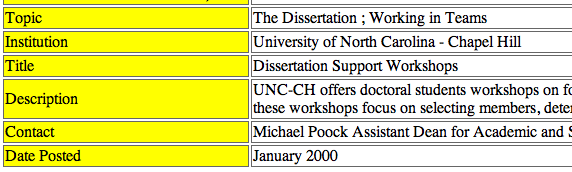 Slide courtesy Cafarella & Halevy
Winners of the Boston Marathon
…but that information is nowhere in the table
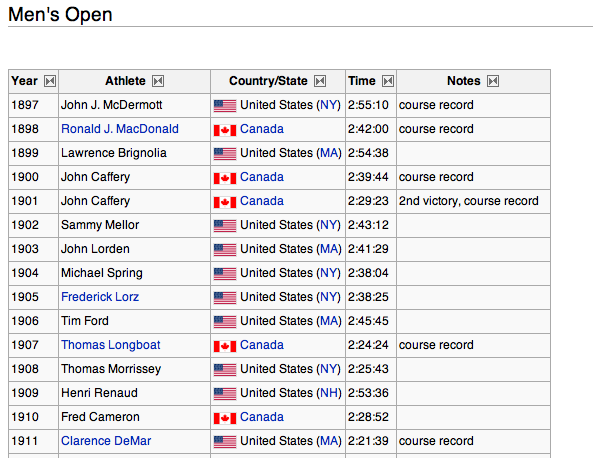 Slide adapted from Cafarella & Halevy
Much better, but schema extraction is needed
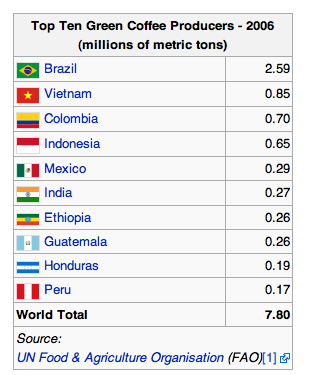 Slide courtesy Cafarella & Halevy
Schema Ok, but context is subtle (year = 2006)
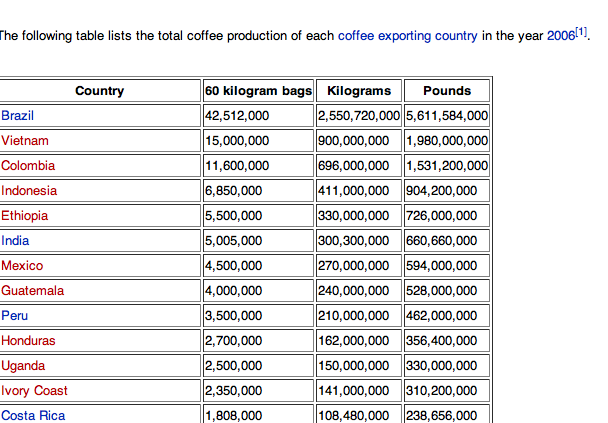 Slide courtesy Cafarella & Halevy
Population Table #2
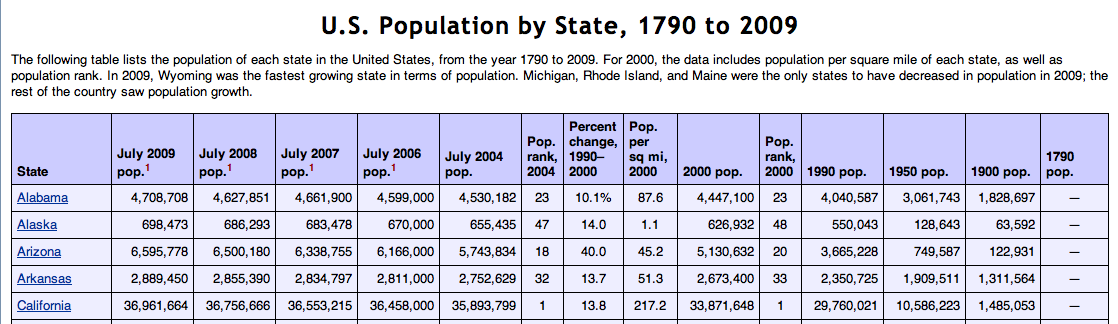 Slide courtesy Cafarella & Halevy
Asian Population Table
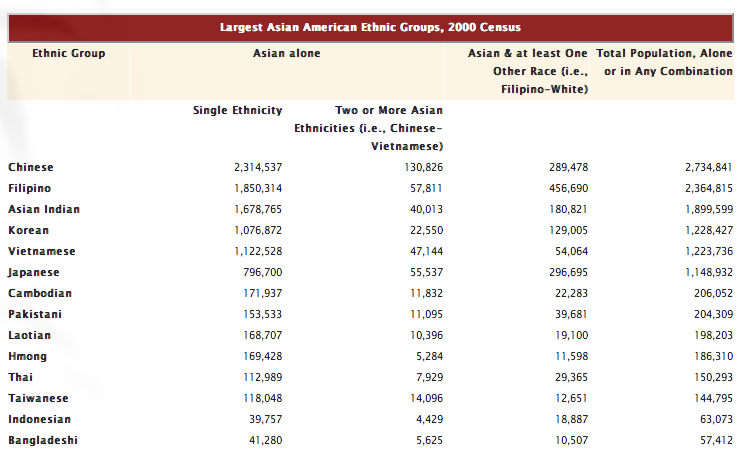 Slide courtesy Cafarella & Halevy
WebTables: Exploring the Relational Web
In corpus of 14B raw tables, Cafarella et al estimate 154M are “good” relations
Single-table databases; Schema = attr labels + types
Largest database ever!

The Webtables system:
Recovers good relations from crawl and enables search
Builds novel apps on the recovered data
[Speaker Notes: How many databases can we find?
A few things to note: single-tables only, we have a particular notion of “schema”, and it’s HUGE!

This talk is about “WebTables” system]
WebTables
Inverted Index
Raw HTML Tables
Recovered Relations
Relation Search
2.6M distinct schemas

 5.4M attributes
Attribute Correlation Statistics Db
Slide courtesy Cafarella & Halevy
Synonym Discovery
Use schema statistics to automatically compute attribute synonyms
More complete than thesaurus

Given input “context” attribute set C:
A = all attrs that appear with C
P = all (a,b) where aA, bA, ab
rm all (a,b) from P where p(a,b)>0
For each remaining pair (a,b) compute:
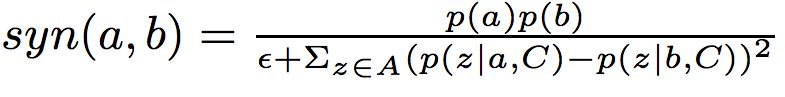 Slide courtesy Cafarella & Halevy
[Speaker Notes: Intuition is: If two attributes are synonymous, then we have a few observations:
 Attrs should not appear together in the same schema (ie, p(a, b) == 0)
 If p(a, b) == 0 when p(a)p(b) is large, then syn() score should be higher
 synonymous attrs a b should often appear in the same contexts.  I.e.,  p(z | a, C) ~= p(z | b, C)
If a, b always “replace” each other, then the denominator will be close to zero.
If they rarely “replace” each other (appearing with quite different contexts), then the denominator will be large.]
Synonym Discovery Examples
Slide courtesy Cafarella & Halevy
More Work on WebTables
Annotate the data in WebTables with ontology information extracted earlier
Relation label
Writes(Book,Person)bornAt(Person,Place)
leader(Person,Country)
Entity
Typehierarchy
Title
Author
Uncle Petros and the Goldback  conjecture
A  Doxiadis
Person
Type label
Book
Physicist
Russell Stannard
Uncle Albert and the Quantum Quest
P22
Entities
B41
B94
B95
Entity label
The Time and Spaceof Uncle Albert
Relativity: The Special and the General Theory
A  Einstein
Lemmas
Albert Einstein
Uncle Albert and theQuantum Quest
Catalog
Relativity: The Special…
Further Challenges
Noisy data
A. Einstien vs Albert Einstein vs Einstien
Ambiguity of entity names
“Michael Jordan” is both a computer scientist and an athlete
Missing type links in Ontology
Universities in Rome -> Universities in Italy
Outline
Preliminaries
Information Extraction
Break (30 min)
Information Integration
Web Information Networks
Hyperlink Networks as Homogeneous Info. Networks
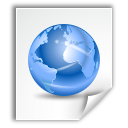 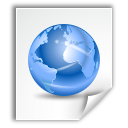 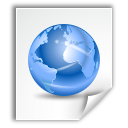 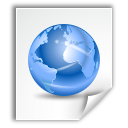 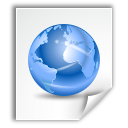 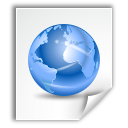 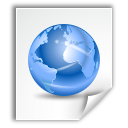 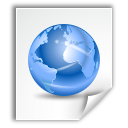 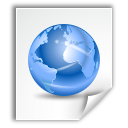 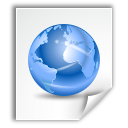 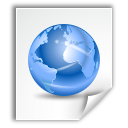 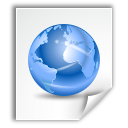 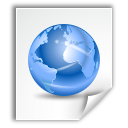 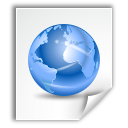 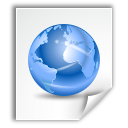 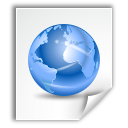 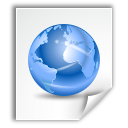 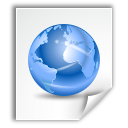 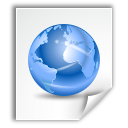 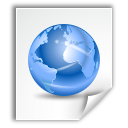 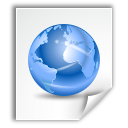 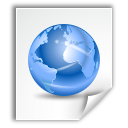 Homogeneous Networks lack class
Heterogeneous networks have type information
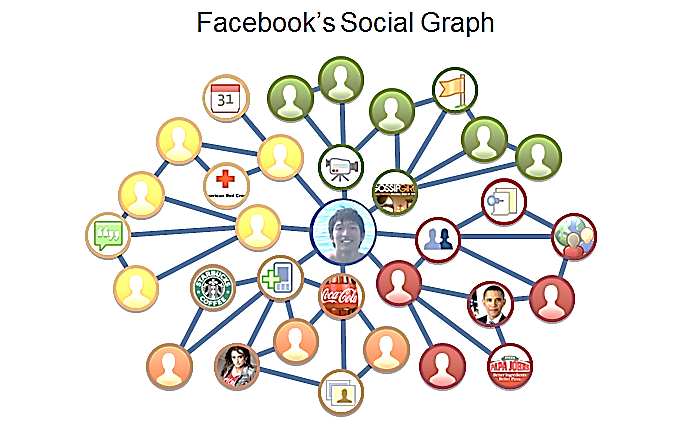 Movie 
Studio
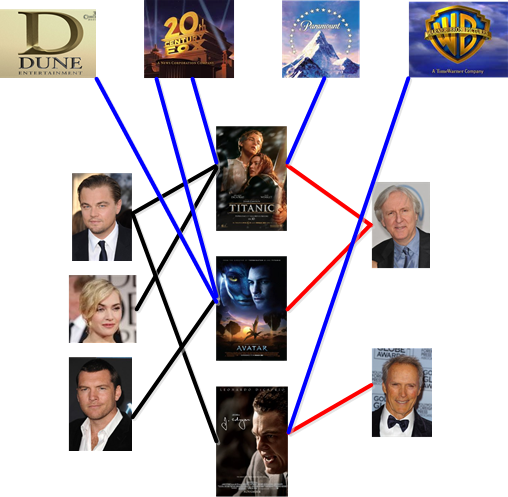 The Facebook Network
Director
Actor
Movie
The IMDB Movie Network
Hyperlink Networks as Heterogeneous Info. Networks
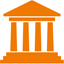 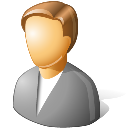 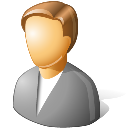 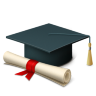 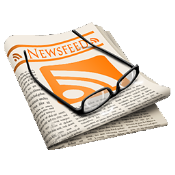 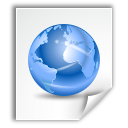 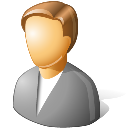 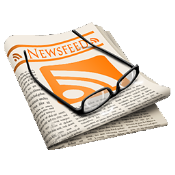 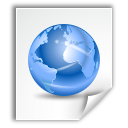 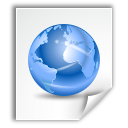 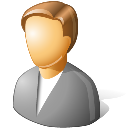 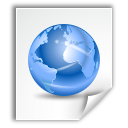 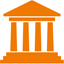 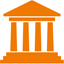 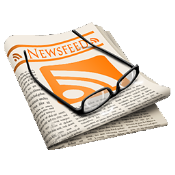 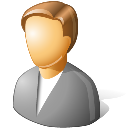 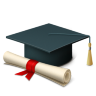 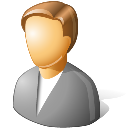 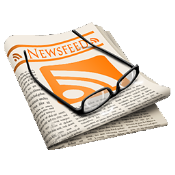 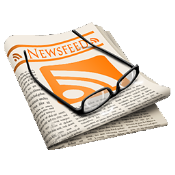 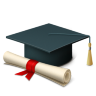 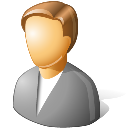 Hyperlink Networks as Heterogeneous Info. Networks
Name
Phone
Office
Age
Gender
Email
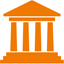 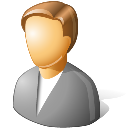 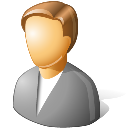 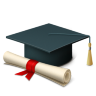 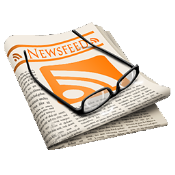 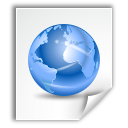 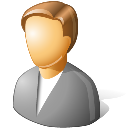 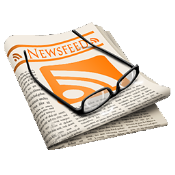 Author
Dateline
Topic
Persons
Location
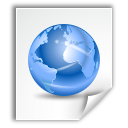 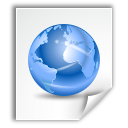 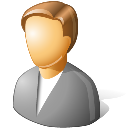 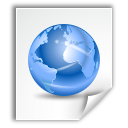 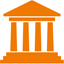 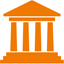 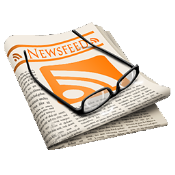 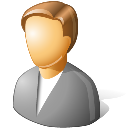 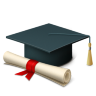 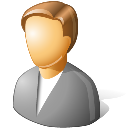 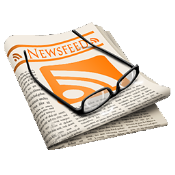 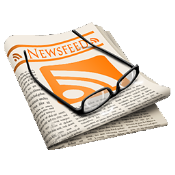 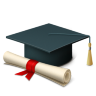 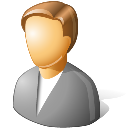 Homogeneous -> Heterogeneous Information Networks
Task – Heterogenize the Web



Classification Task with many nuances
What are the classes?
Class granularity?

How do we predict the types computationally?
?
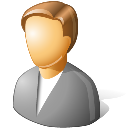 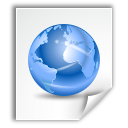 Heterogenization
What is this thing?








Animal, Person, Professor, Full Professor, Man, 
Data Miner, Male-Full Professor-Data Miner?
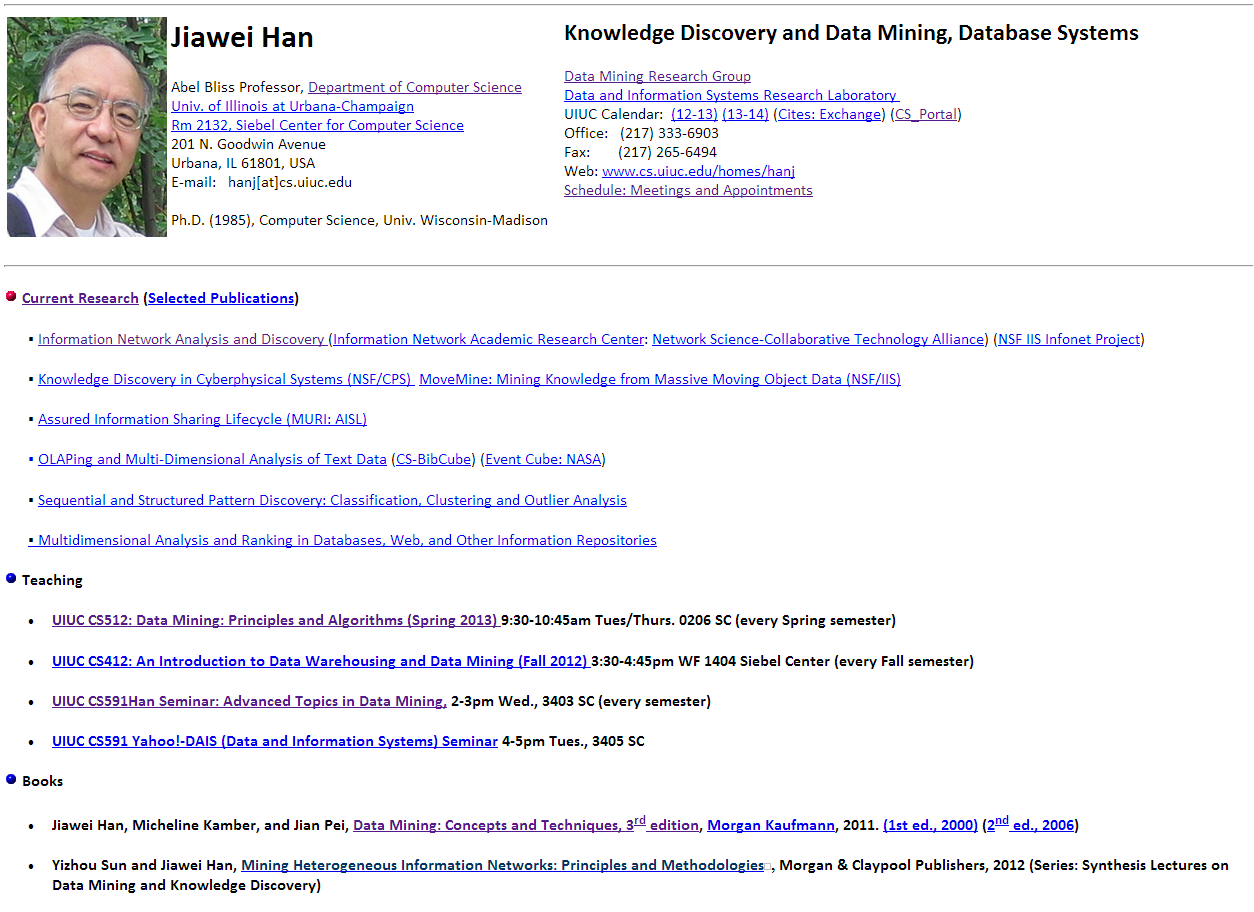 Heterogenization
Animal, Person, Professor, Full Professor, Man, 
Data Miner, Male-Full Professor-Data Miner?

This is the goal!

The answer is important
We use these results to do other things


HINT - The network tells us
Hierarchical Web Information Networks
Web Hierarchies
Some Methods create/learn Taxonomies
Hierarchical LDA (hLDA) Blei et al. ’03,10
TopicBlock Ho et al. ‘12
Pachinko Allocation Model (hPAM) Mimno et al. ’07
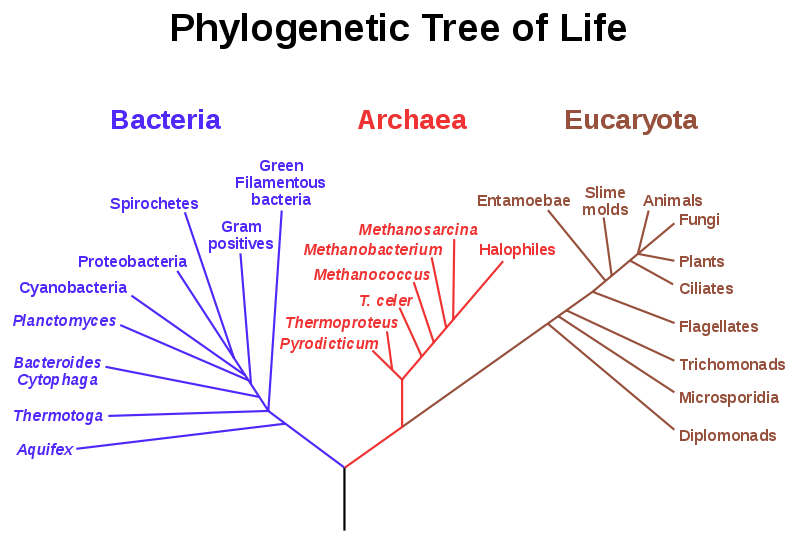 We are interested in Hierarchies
Hierarchical Document Topic Model (HDTM) Weninger et al ‘12
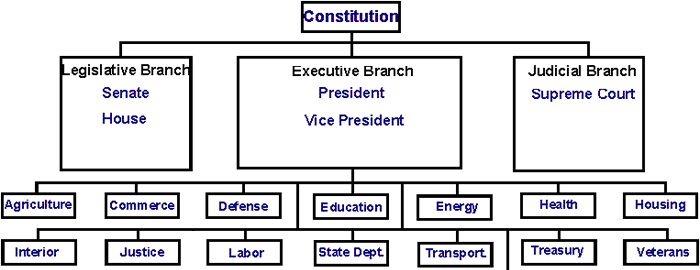 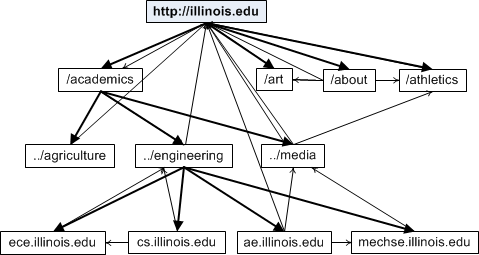 Example
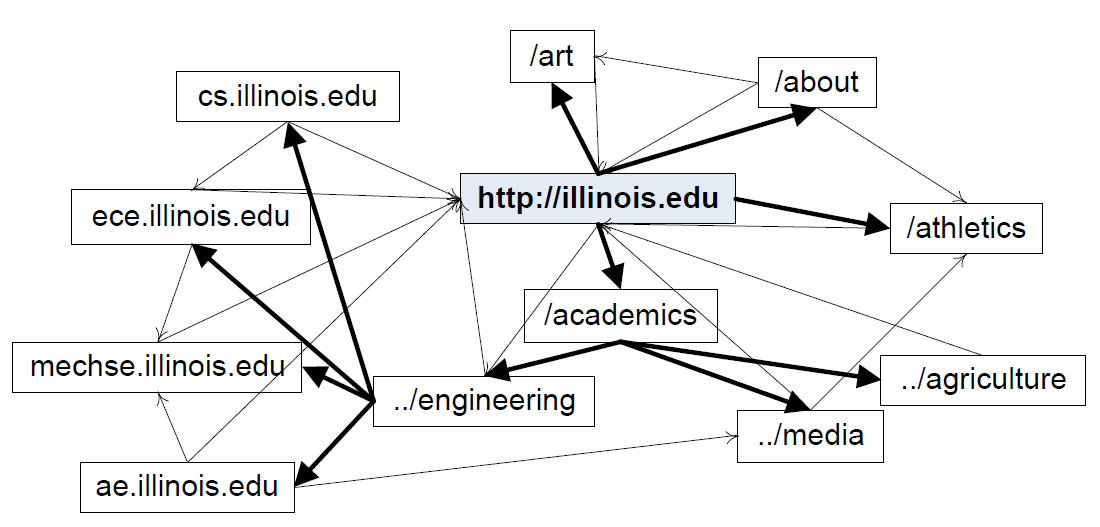 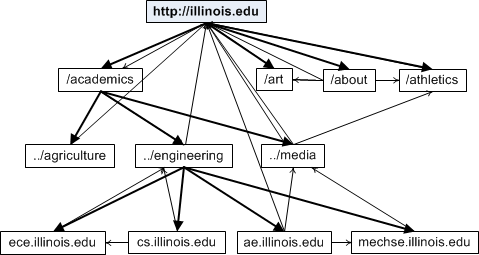 Colleges
Engineering Departments
Departments
What does this tell us?
Given a rooted graph we find a hierarchy
Random Walk with Restart generates parenthood probabilities

This gives us one possible hierarchy. There are many. 






New Challenge - Can’t label
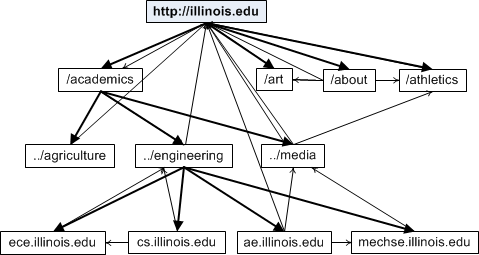 Set of similarly typed pages
What can we say about these pages?
Class Label/Type?
Name?
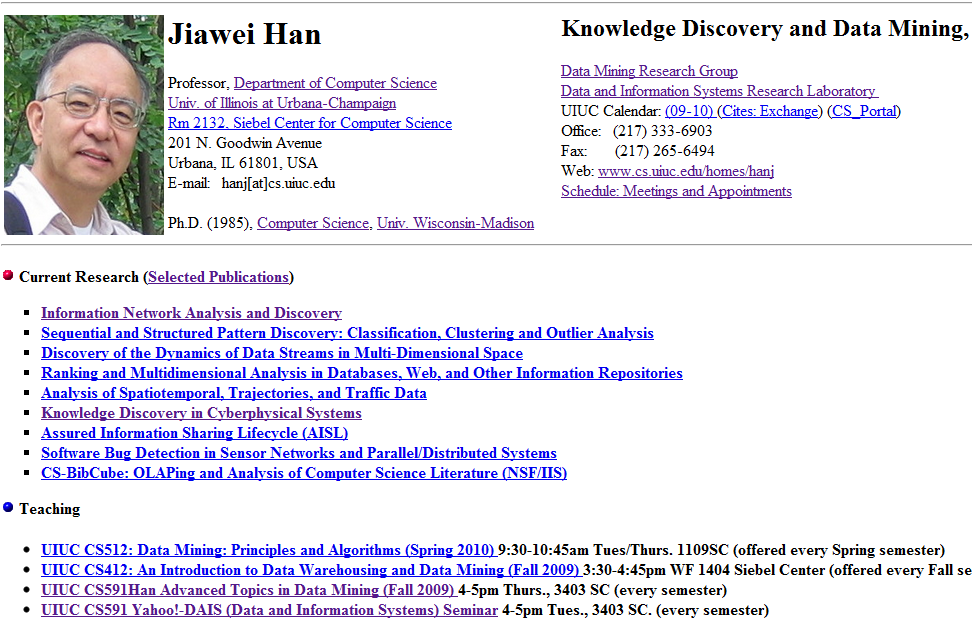 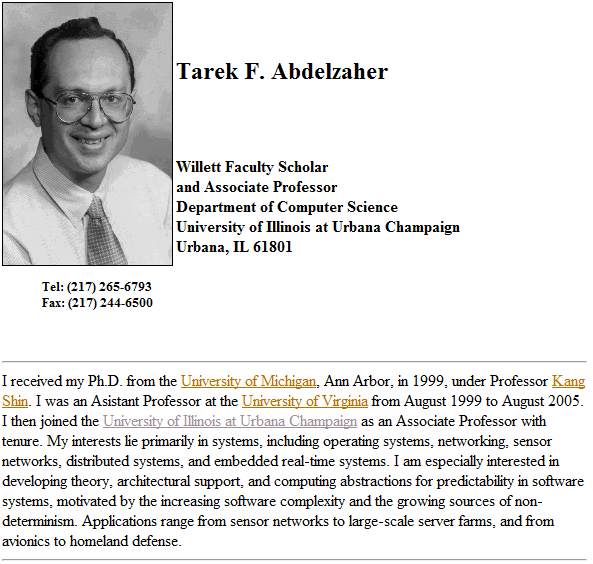 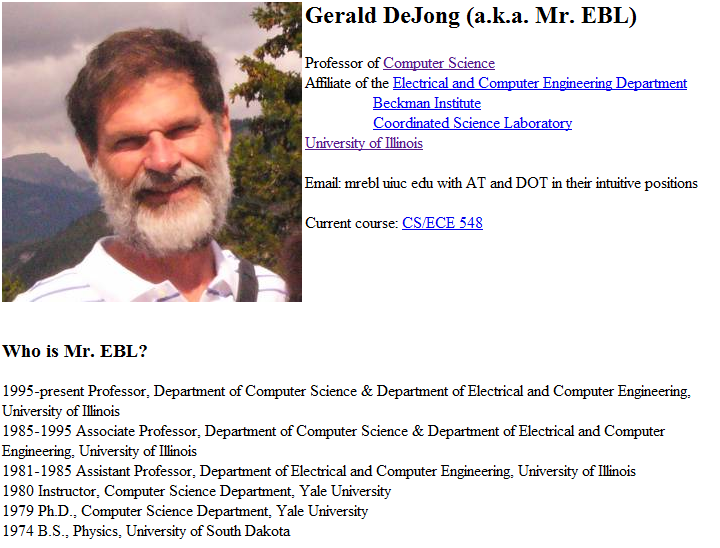 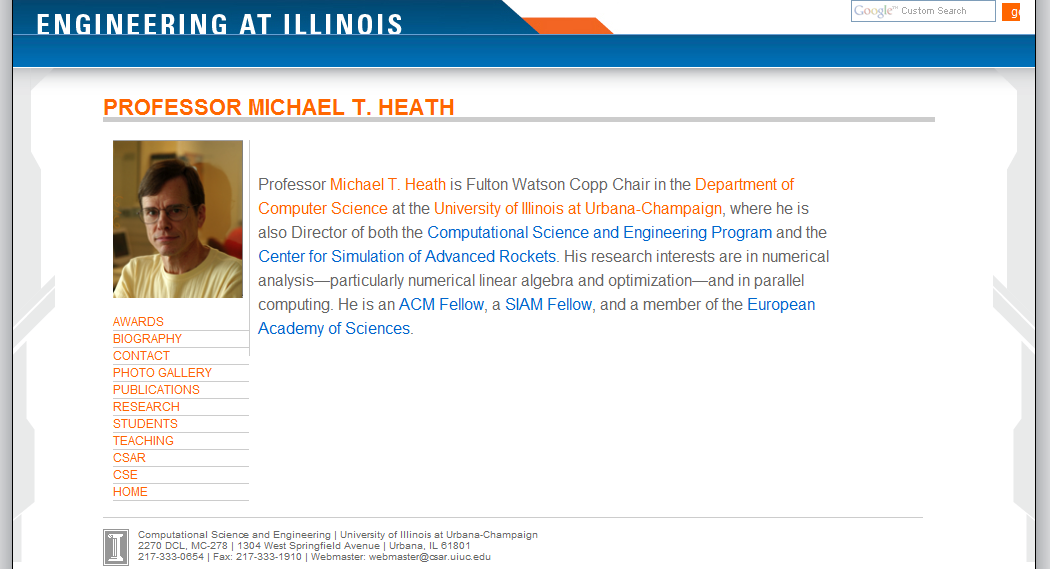 [Speaker Notes: Can we find entities of the same type?]
Exploring Link Paths Weninger, et al. 12
Let’s explore link-paths in a hierarchy
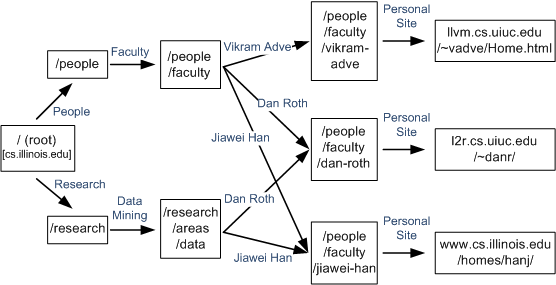 Hierarchy #2
Research
Data Mining
Jiawei Han
Personal Site
Hierarchy #1
People
Faculty
Jiawei Han
Personal Site
Exploring Link Paths
What do these pages have in common?
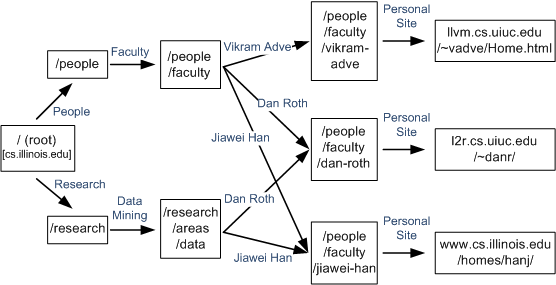 Hierarchy #2
Research
Data Mining
Hierarchy #1
People
Faculty
Name
Phone
Office
Age
Gender
Email
Next Step
Remember Relational WebTables
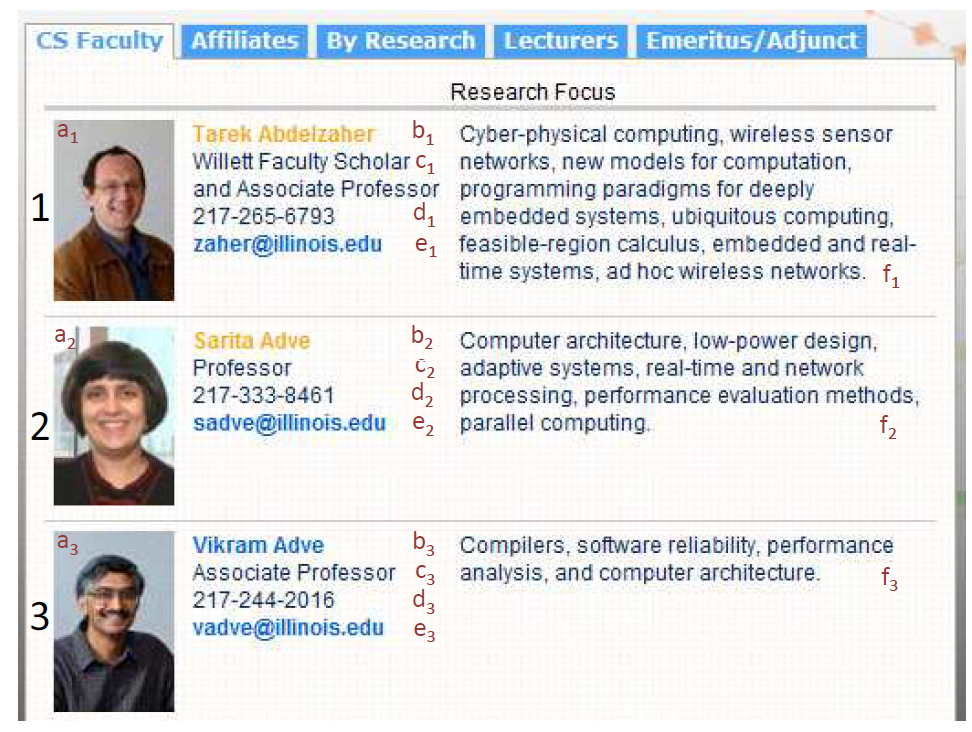 [Speaker Notes: Sometimes lists have attributes

3 records with 6 attributes each]
Attribute Propagation
Propagate information through the link paths
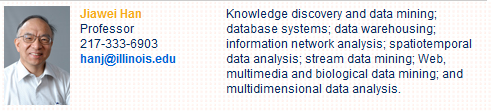 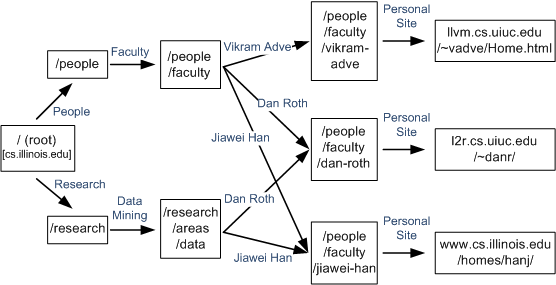 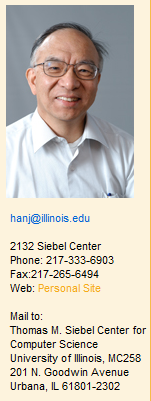 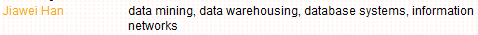 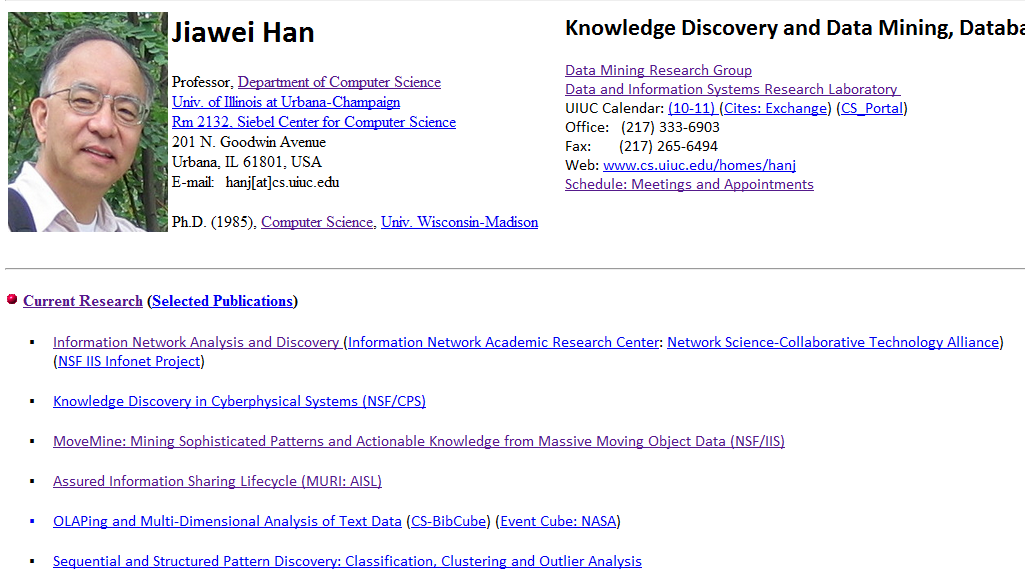 Name
Phone
Office
Fax
Research
Email
Aside - Links Paths are also good for Known Item Search
Anchor texts look like queries.
Often resemble database records too
Lets match Web pages to improve Web search
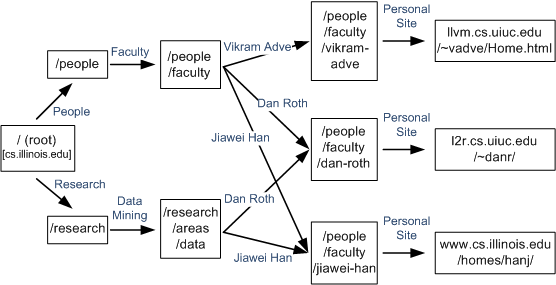 Hierarchy #2
Research
Data Mining
Jiawei Han
Personal Site
Hierarchy #1
People
Faculty
Jiawei Han
Personal Site
#1
[Speaker Notes: We can use link paths for record linkage.

We can match the anchor text with a tolerance \lambda

When lambda = 0 it is very strict… much match names exactly… lambda = 1 then it picks the closest record.]
New types of search - Web Meta-Paths Sun et al. ‘12 Best Paper
Objects are connected together via different types of relationships!
Results from University of Illinois Network collected from the Web
“Han-DAIS-Zhai”
“Han-DAIS-Chang”
“S.Adve-UPCRC-V.Adve”
“CS412-Han-DAIS-Zhai-CS410”
“CS412- Han-DAIS-Chang-CS512”
“CS433-S.Adve-UPCRC-V.Adve-CS426”
Prof-Group-Prof
Course-Prof-Group-Prof-Course
Thank you